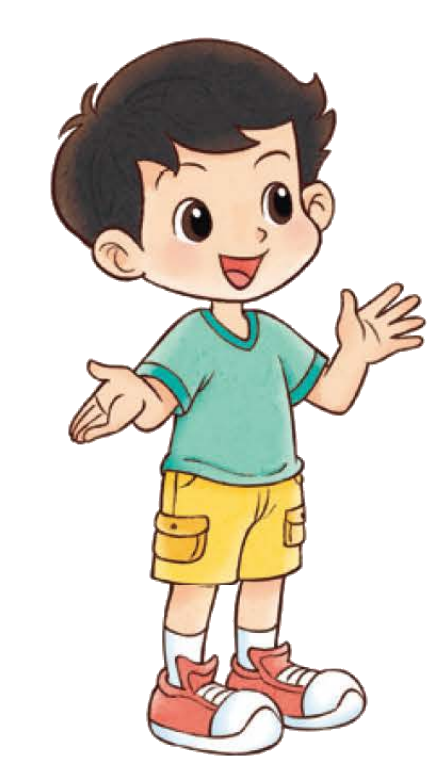 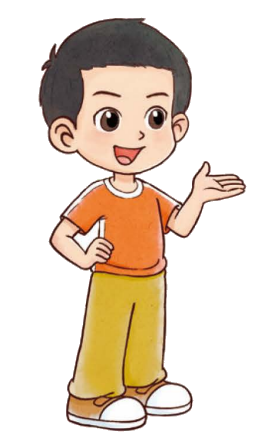 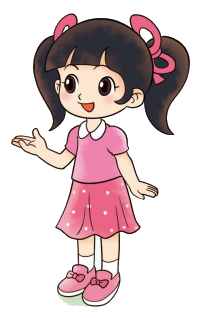 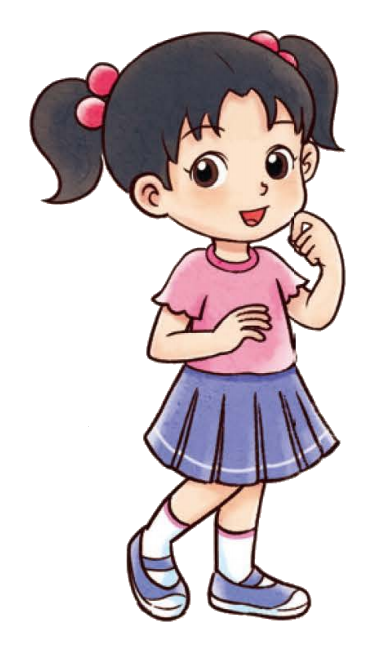 一年级下册  第二单元  图形大变身（一）
找 一 找
用这些积木印出好多形状。
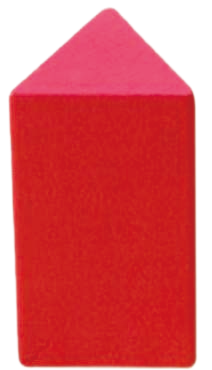 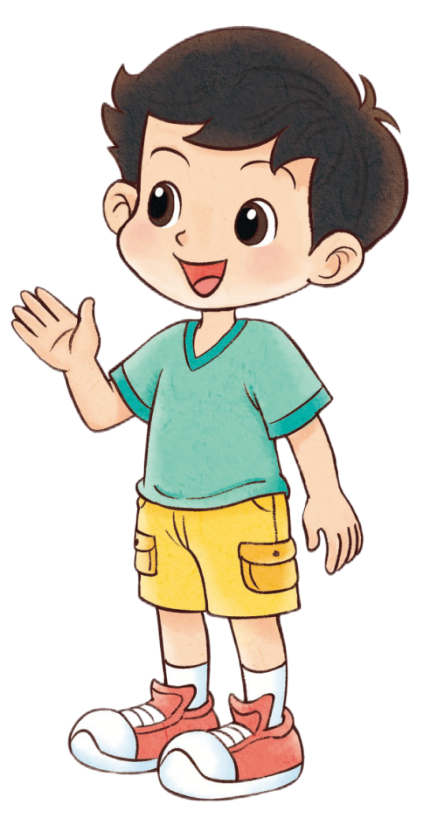 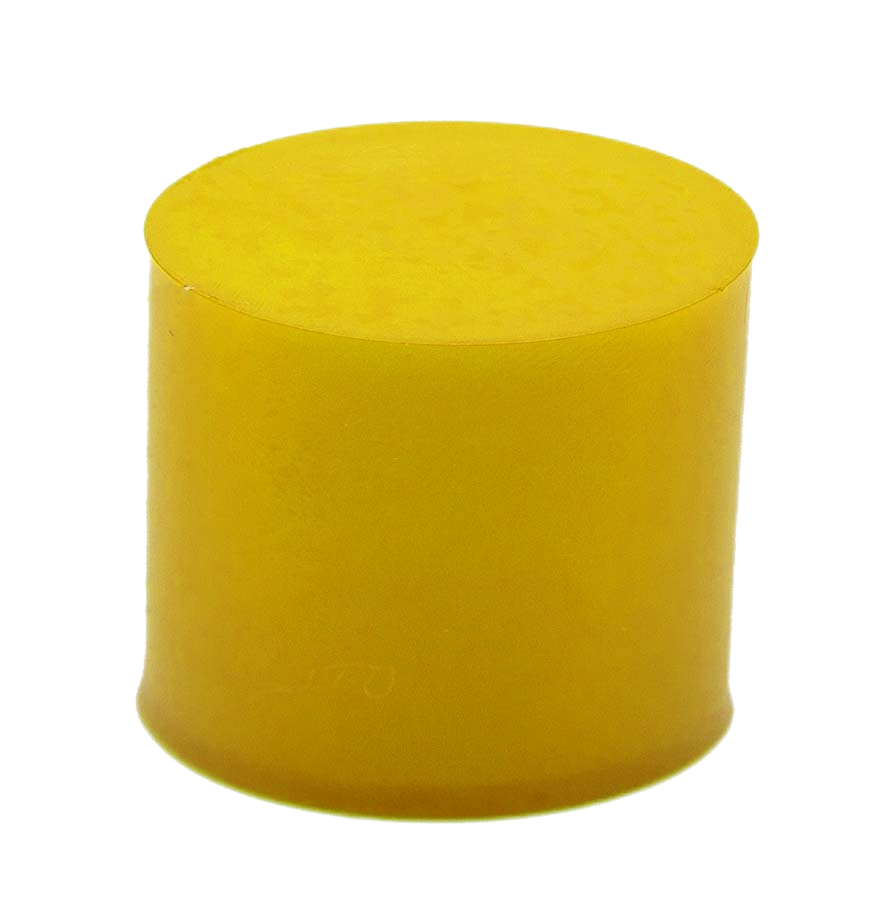 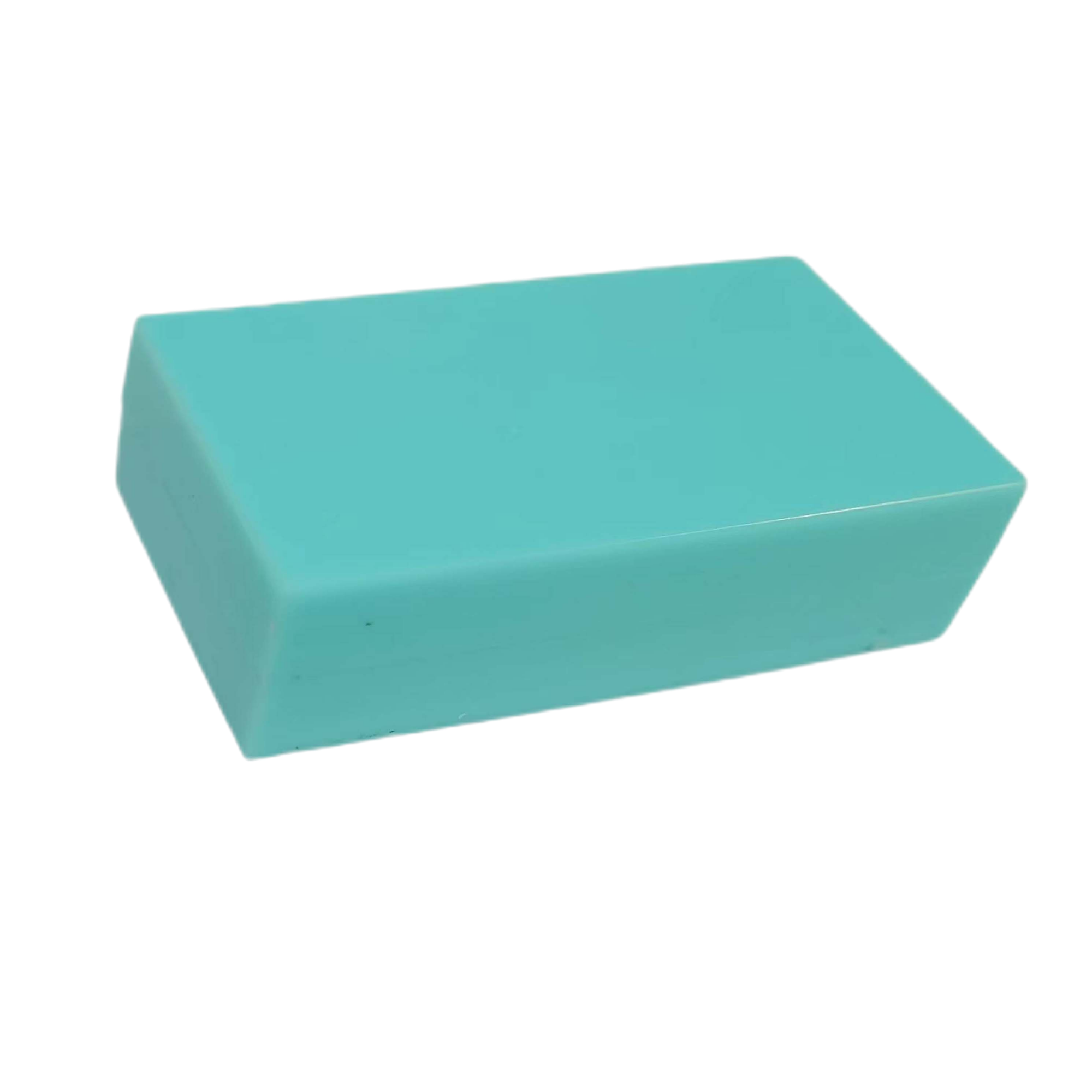 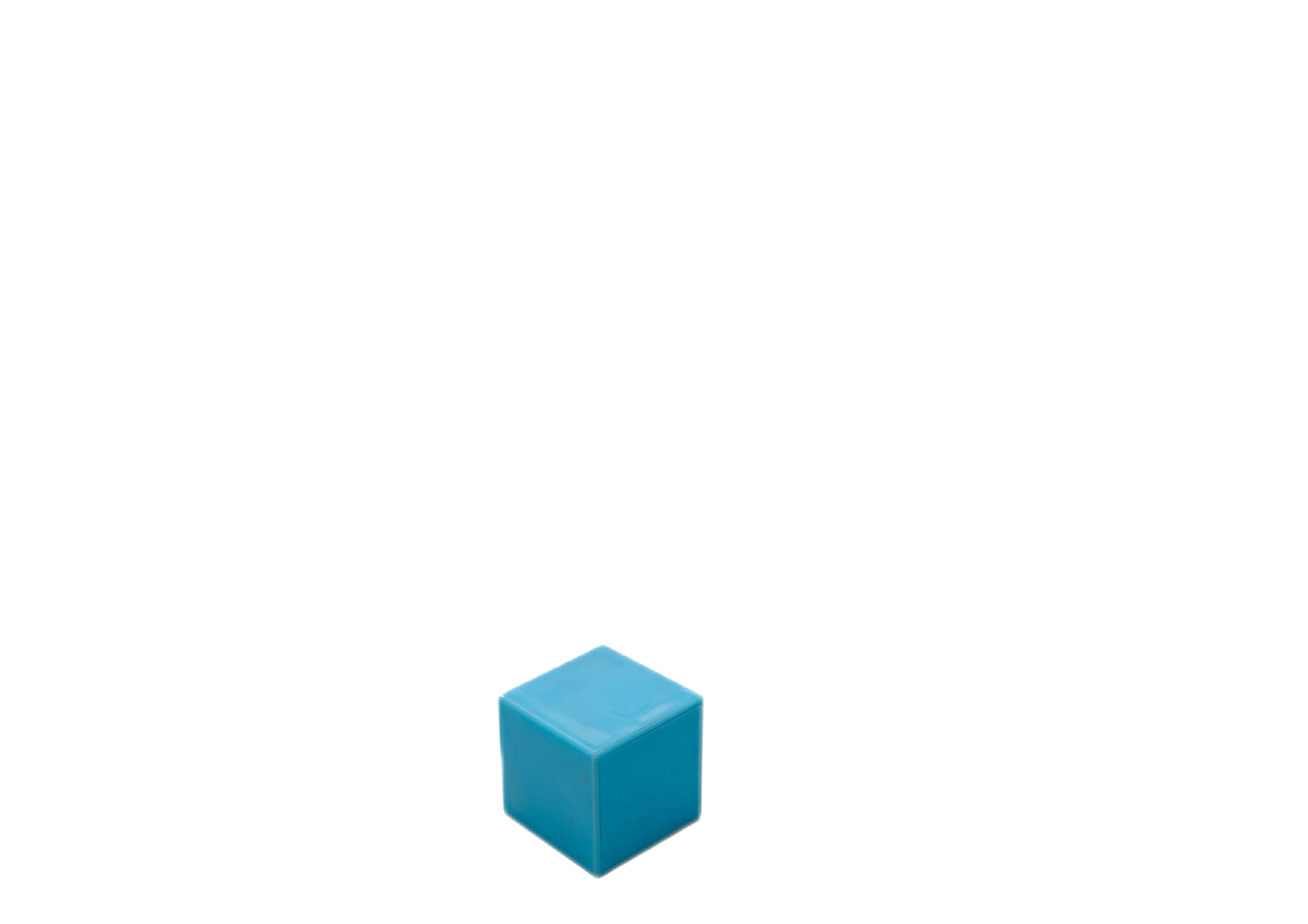 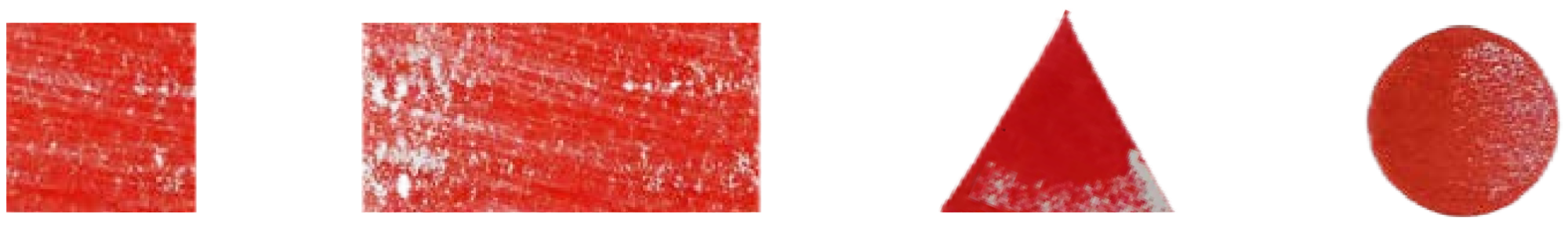 ②
④
①
③
它们分别是用哪个积木印出来的？说一说，印一印。
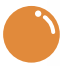 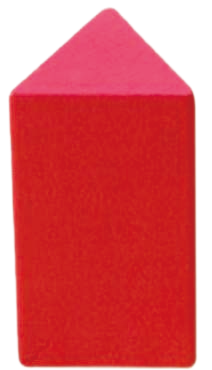 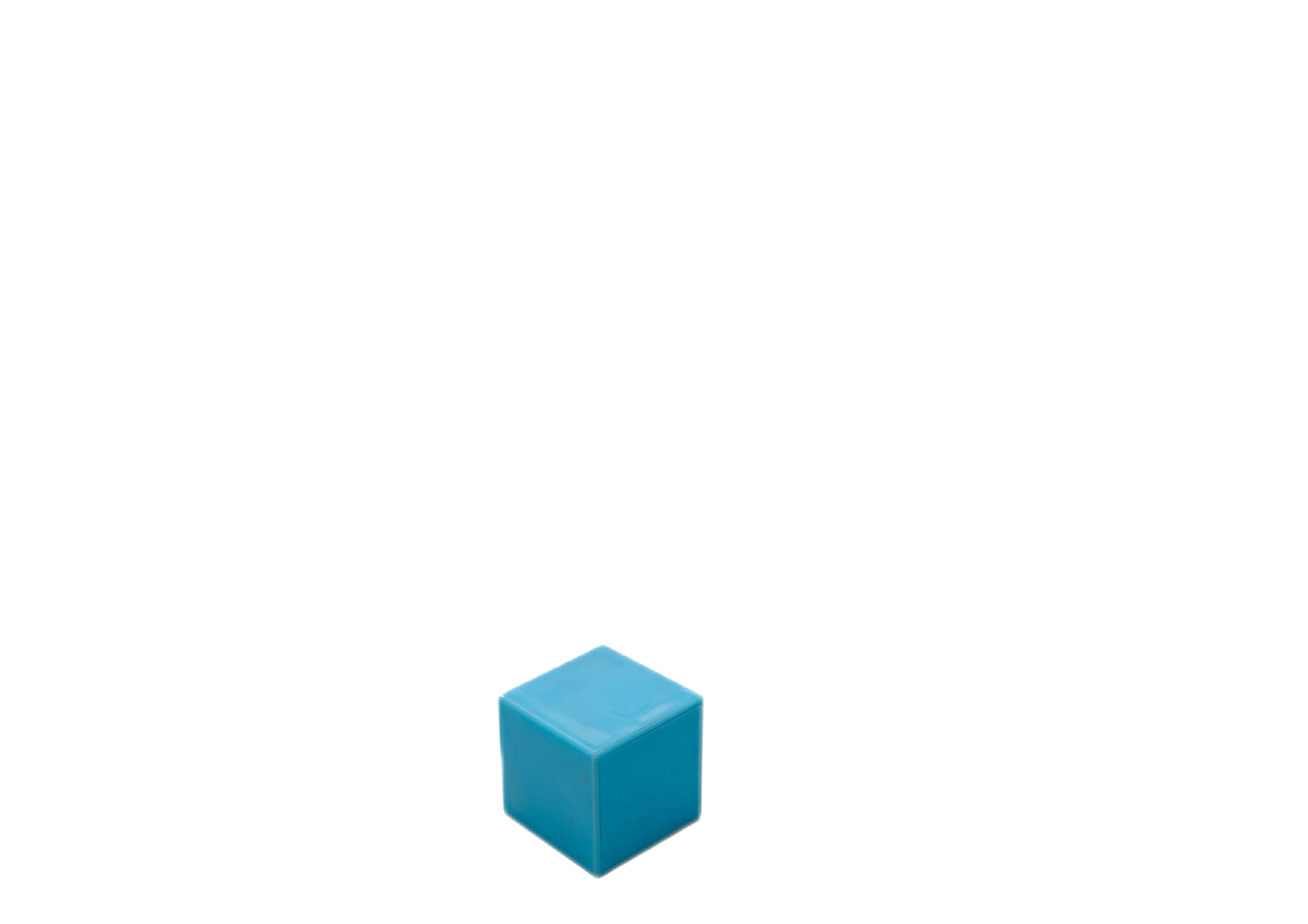 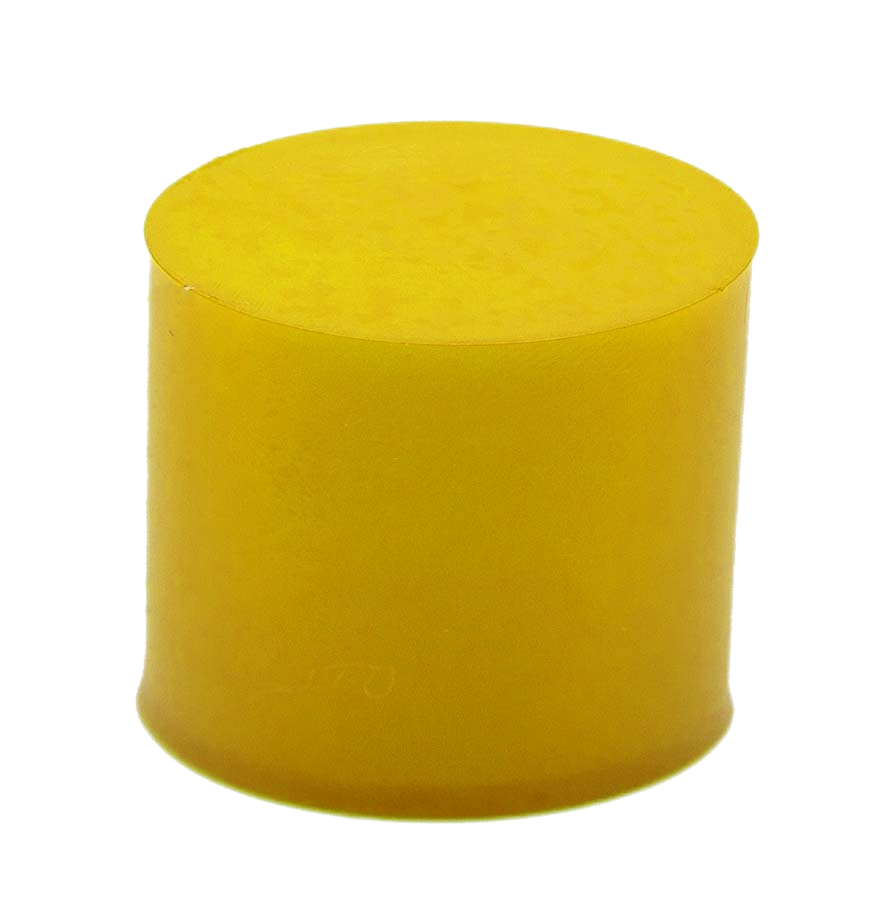 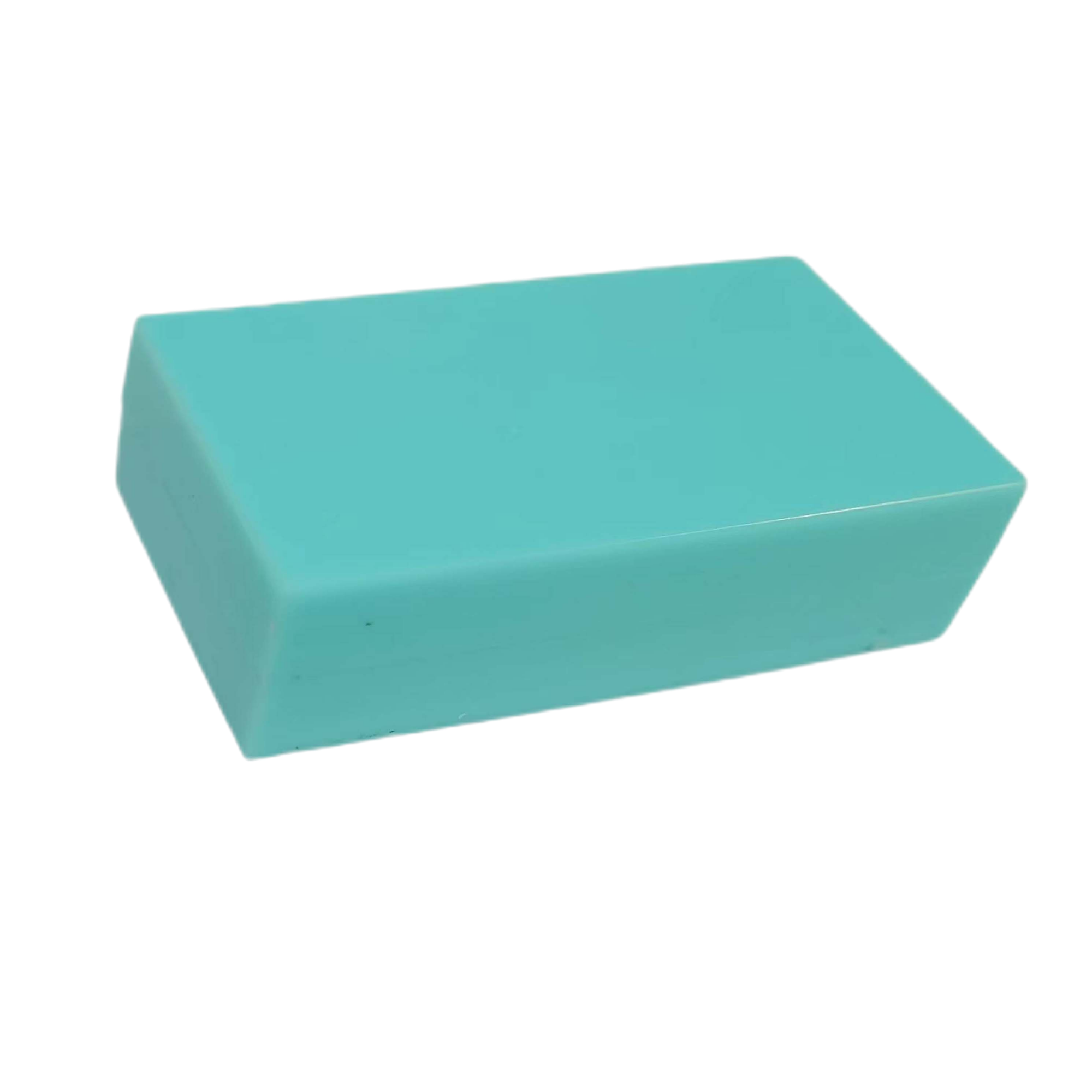 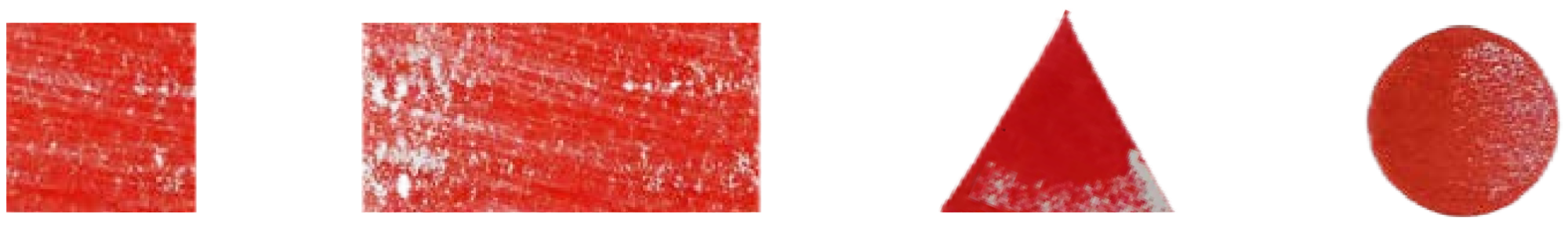 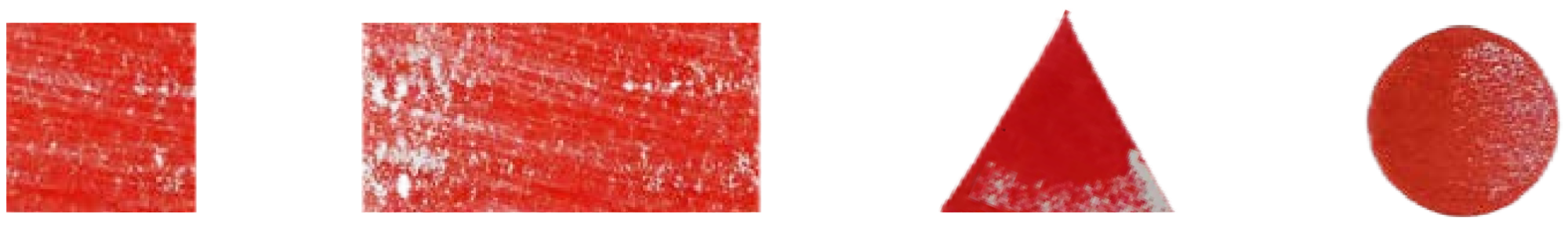 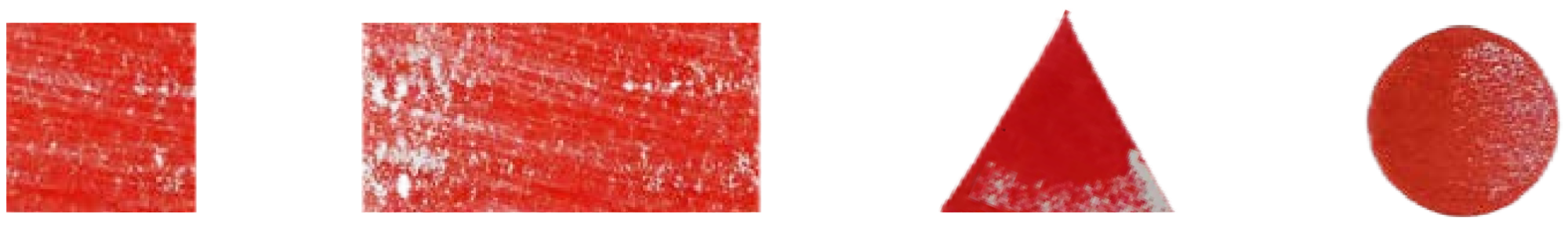 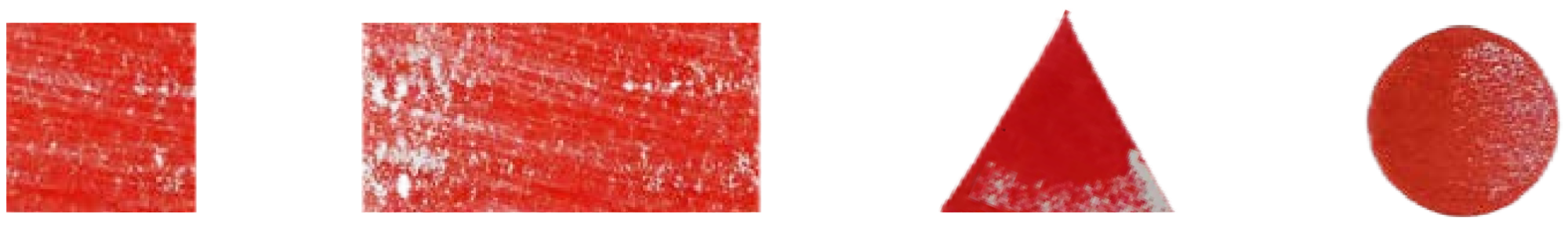 用正方体和长方体印一印，你有什么发现？
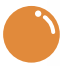 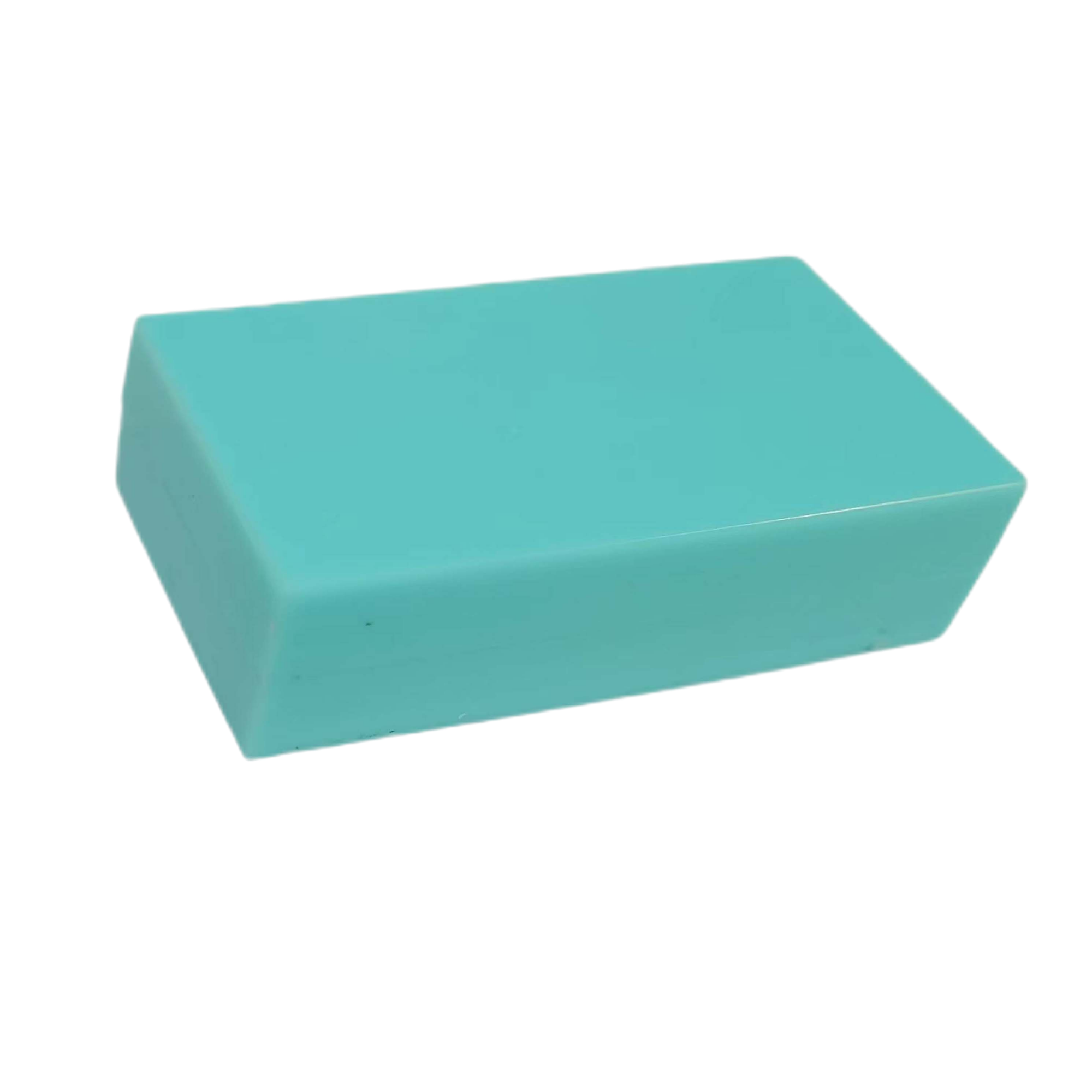 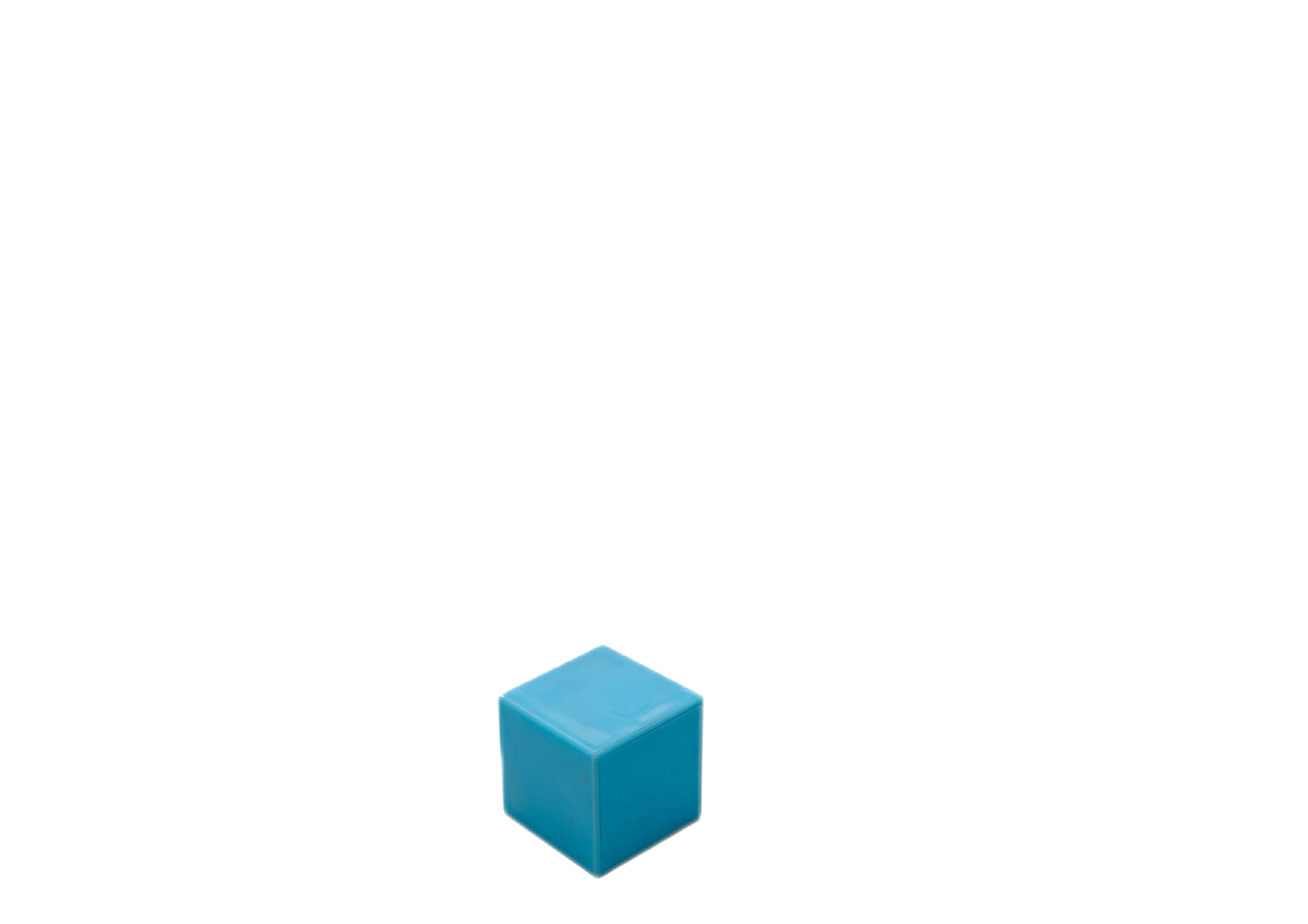 能印出不同的长长方方的图案。
怎么印出来都是一样的呢？
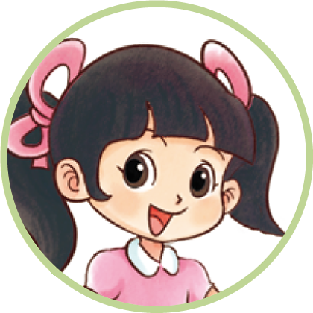 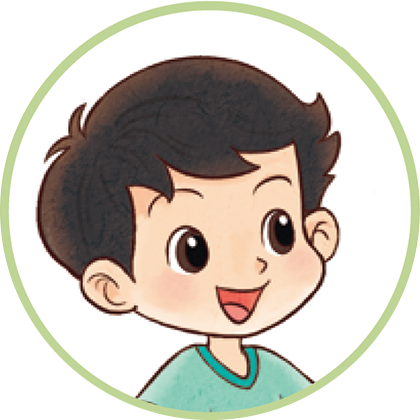 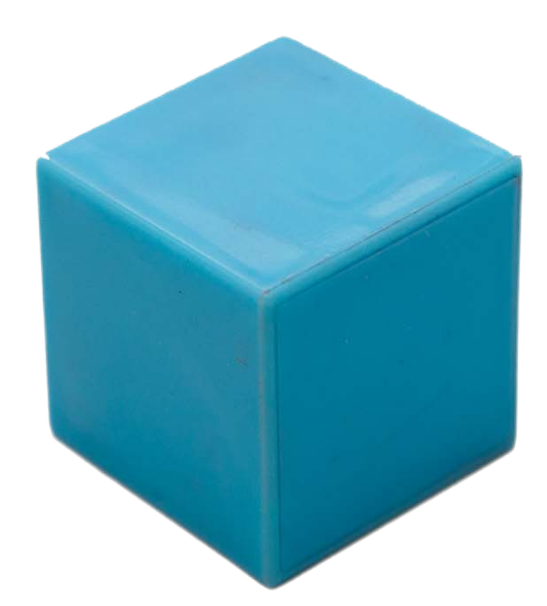 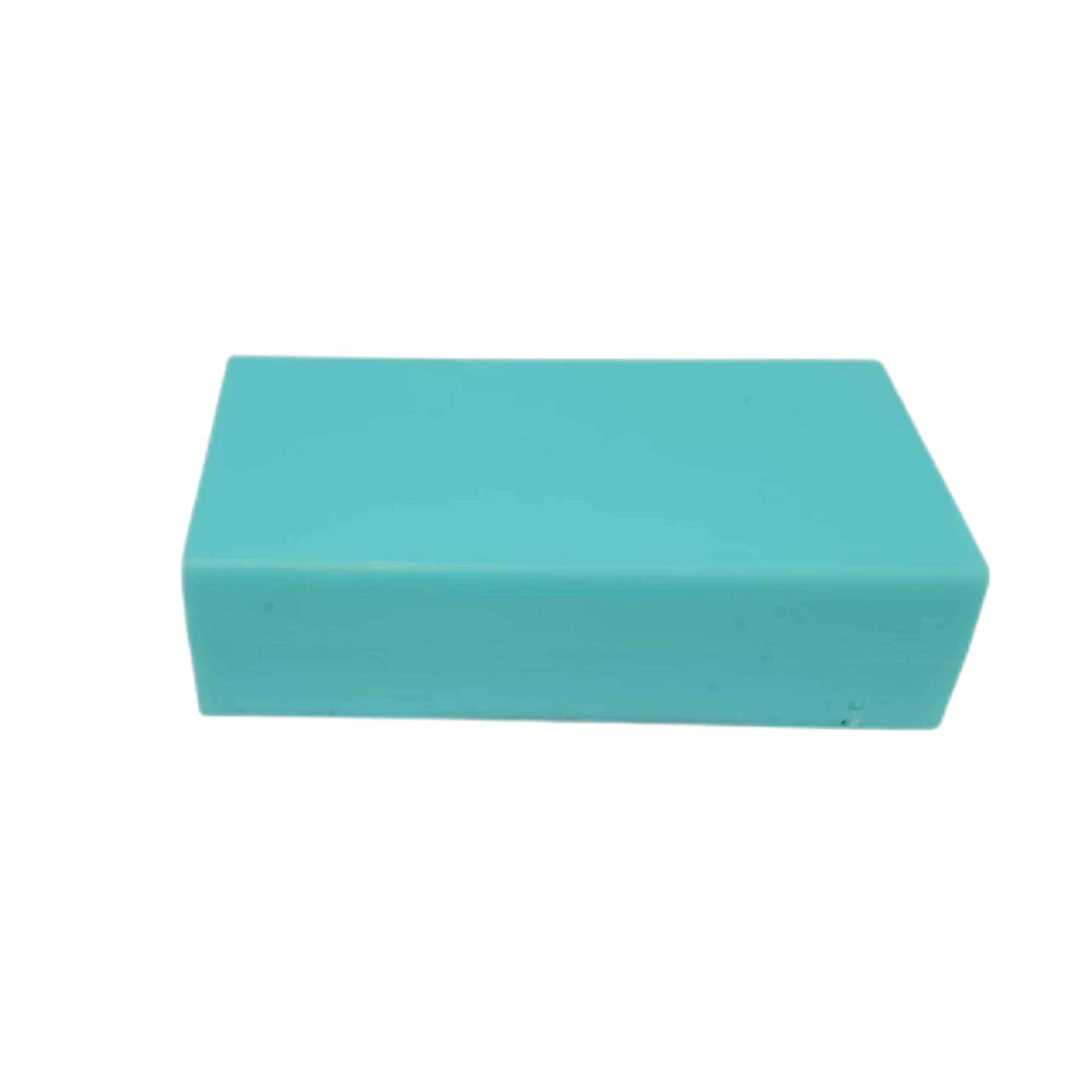 用正方体和长方体印一印，你有什么发现？
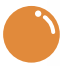 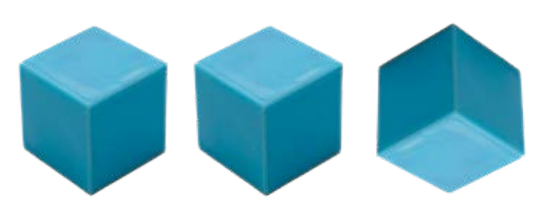 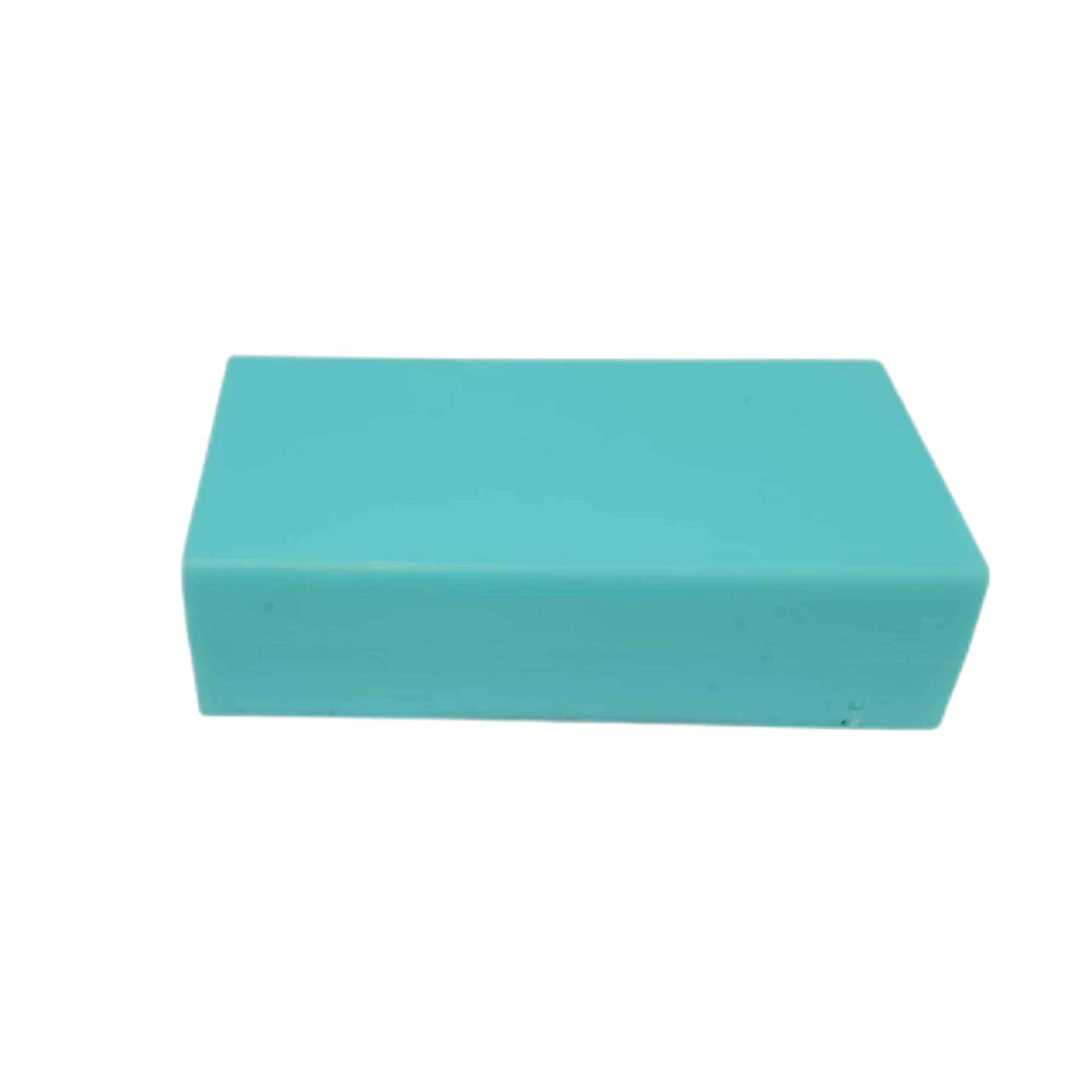 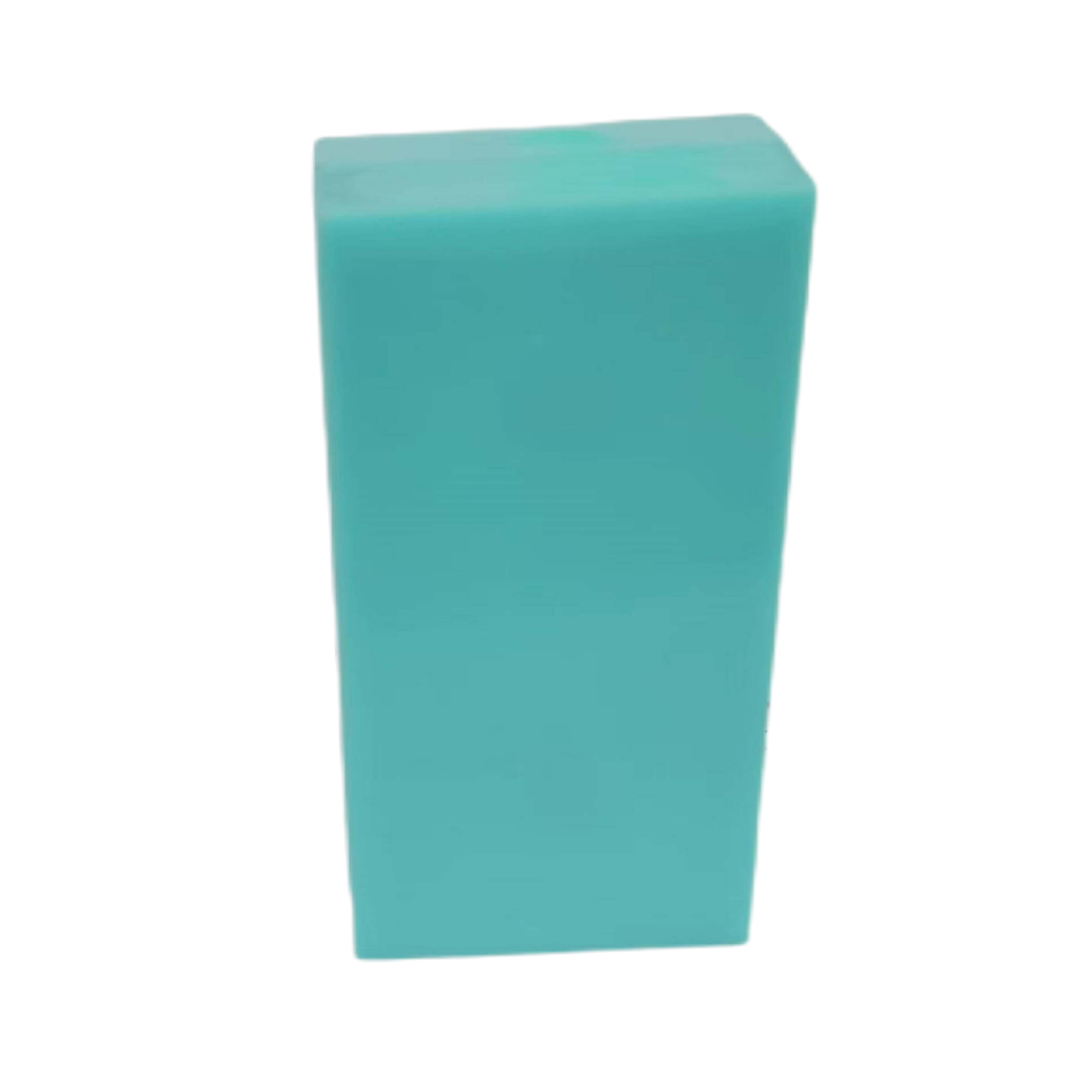 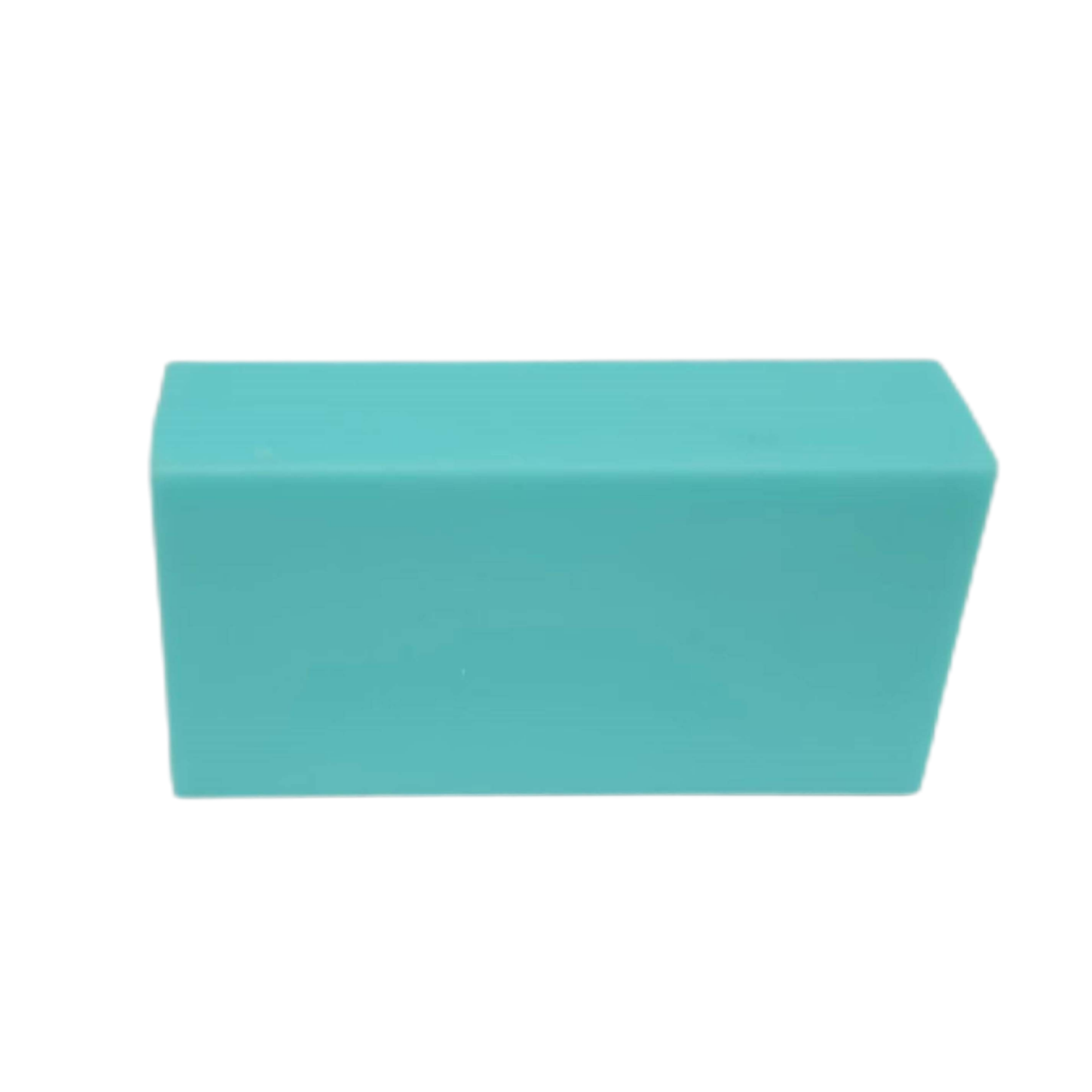 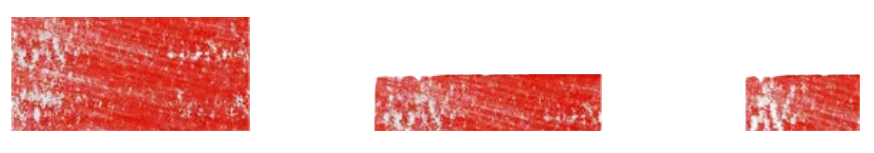 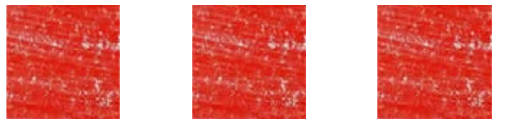 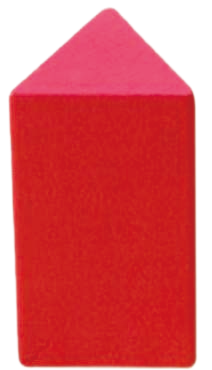 用     滚一滚，可以得到长长方方的图案。
身上只有圆圆的面呀？
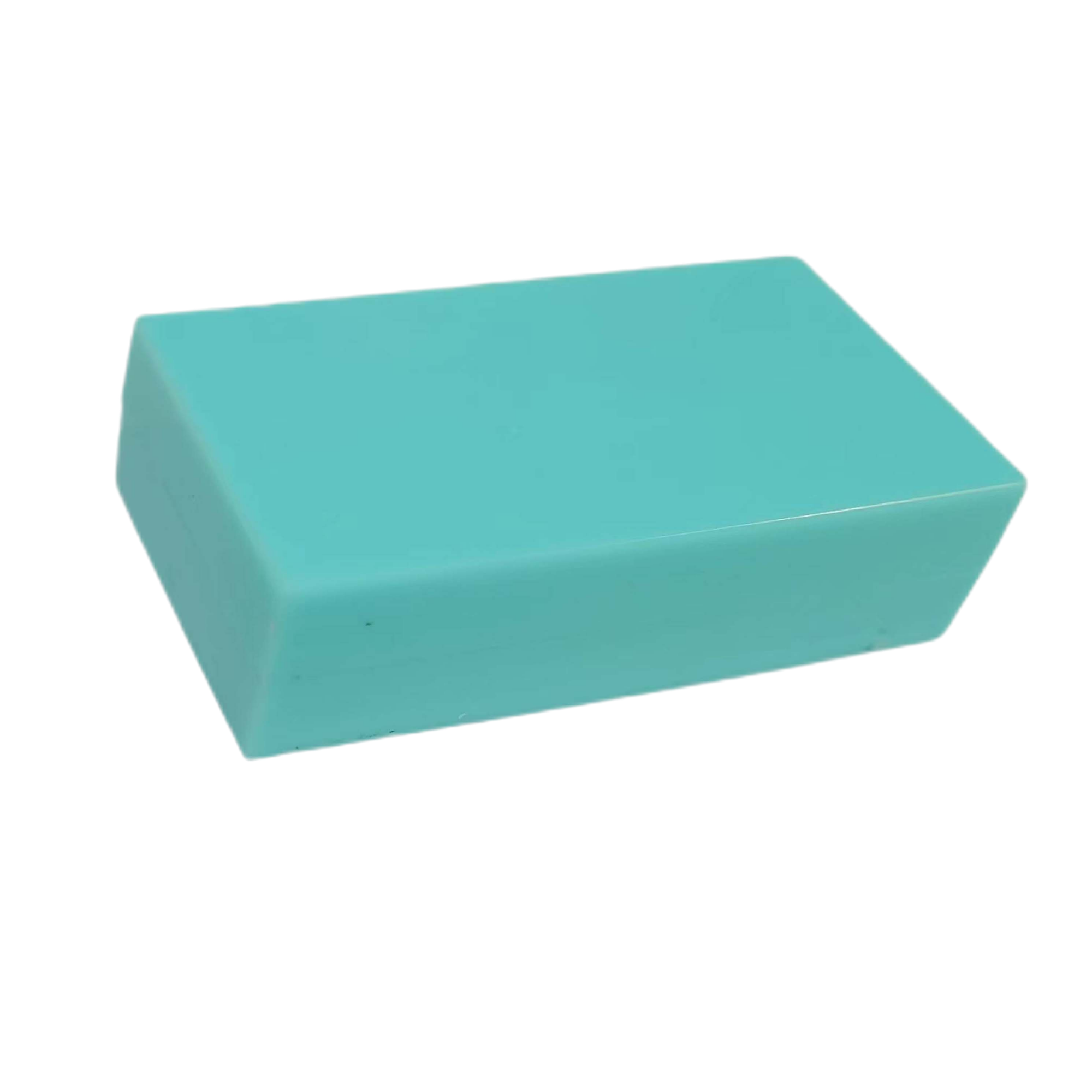 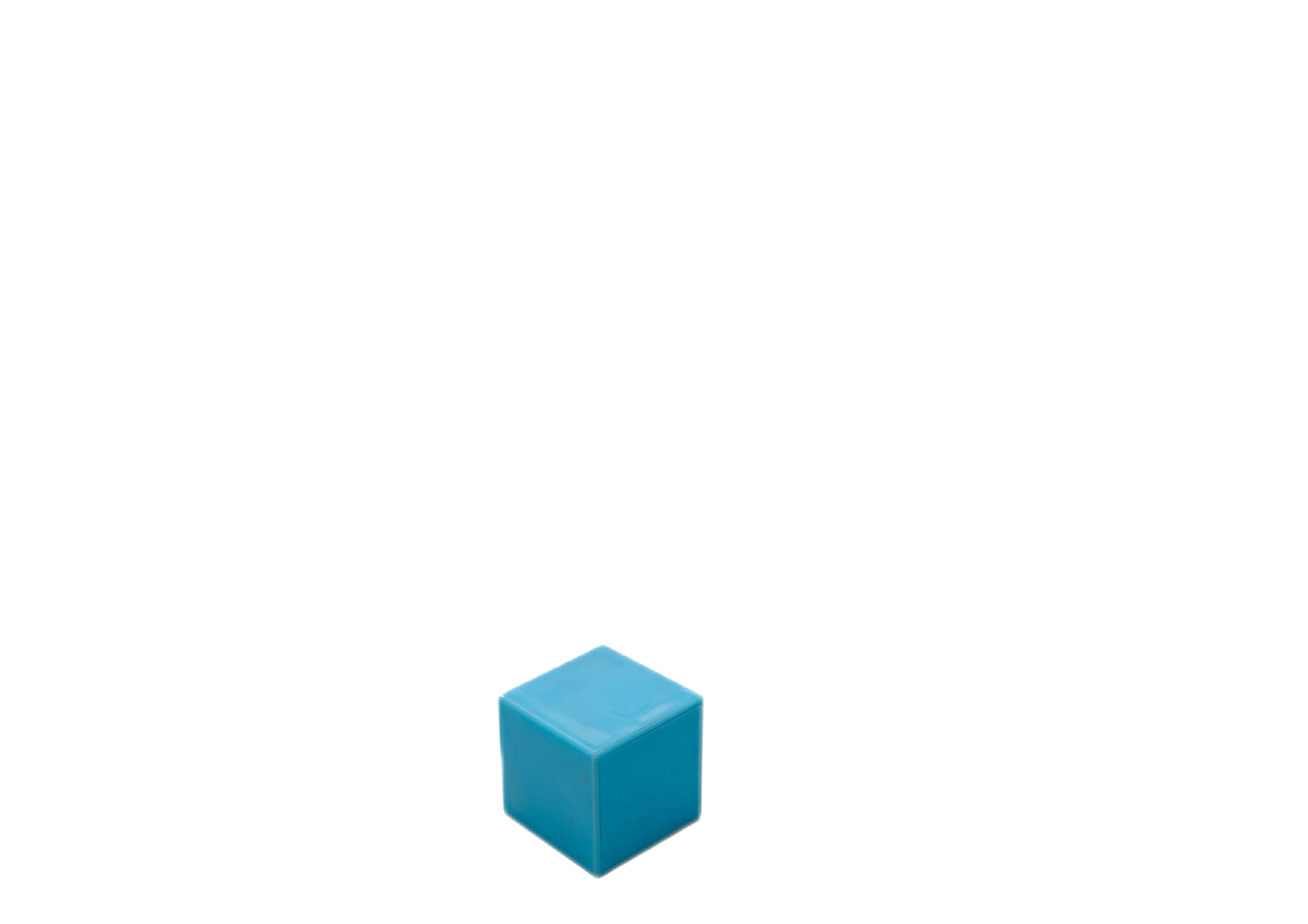 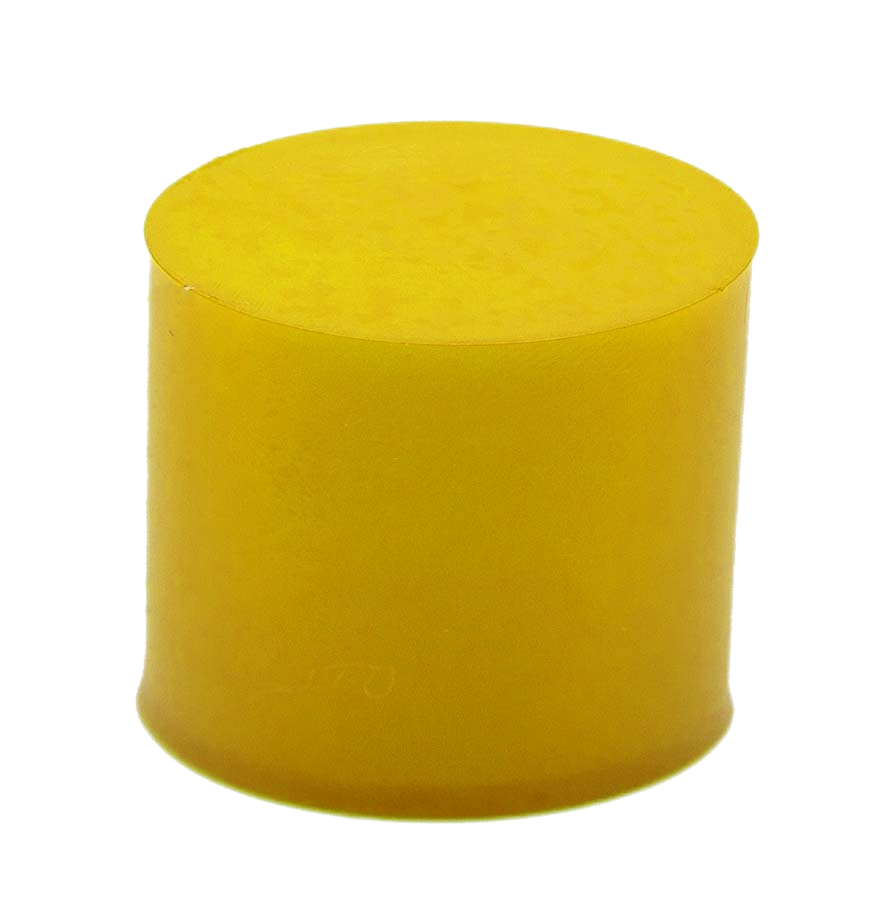 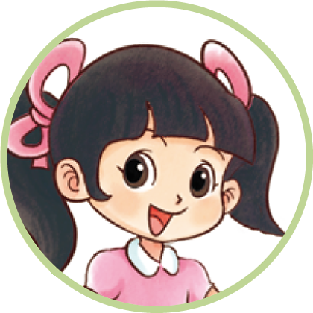 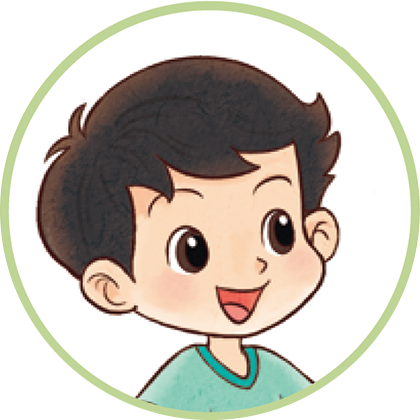 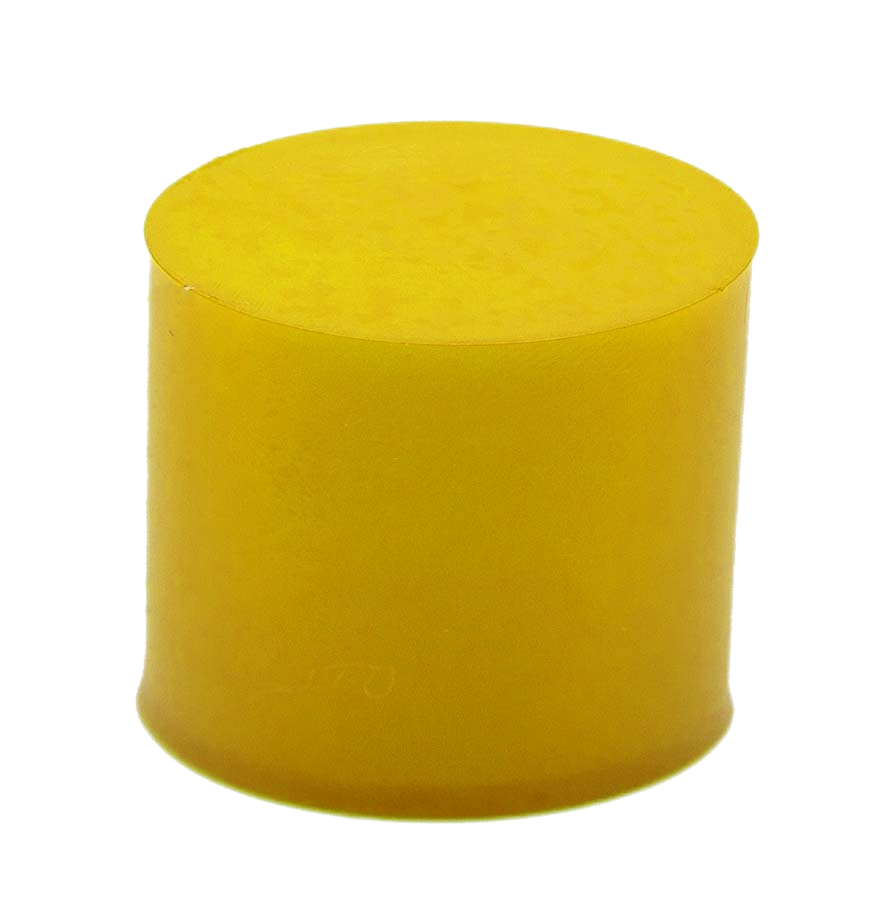 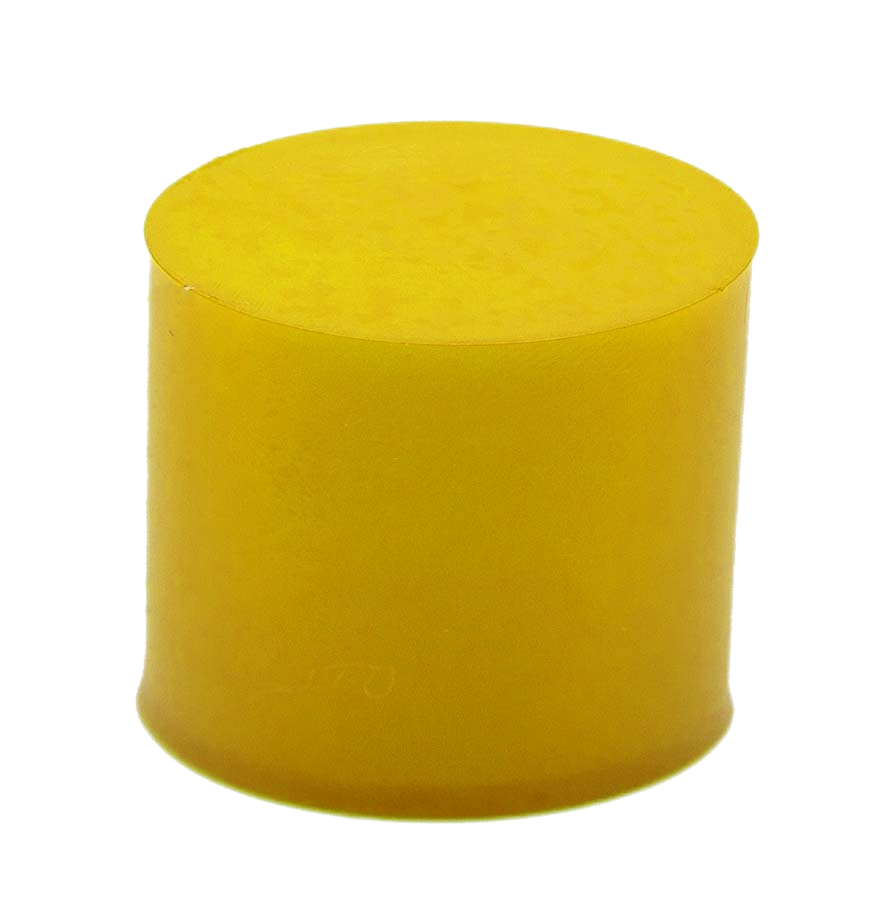 图②和④是用同一个积木印出来的，
找一找，印一印。
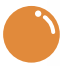 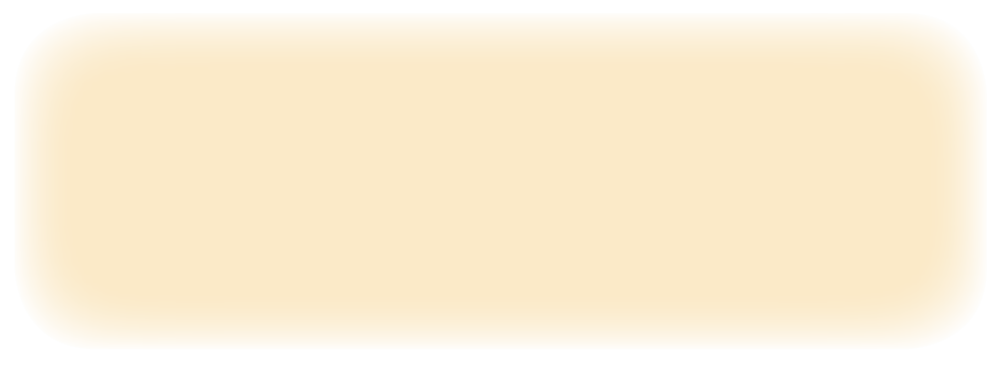 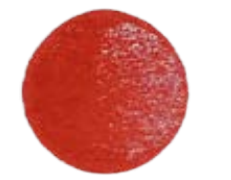 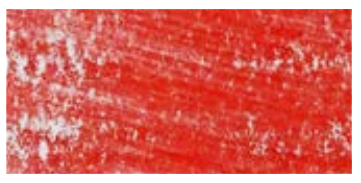 ②
④
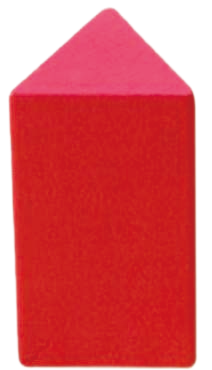 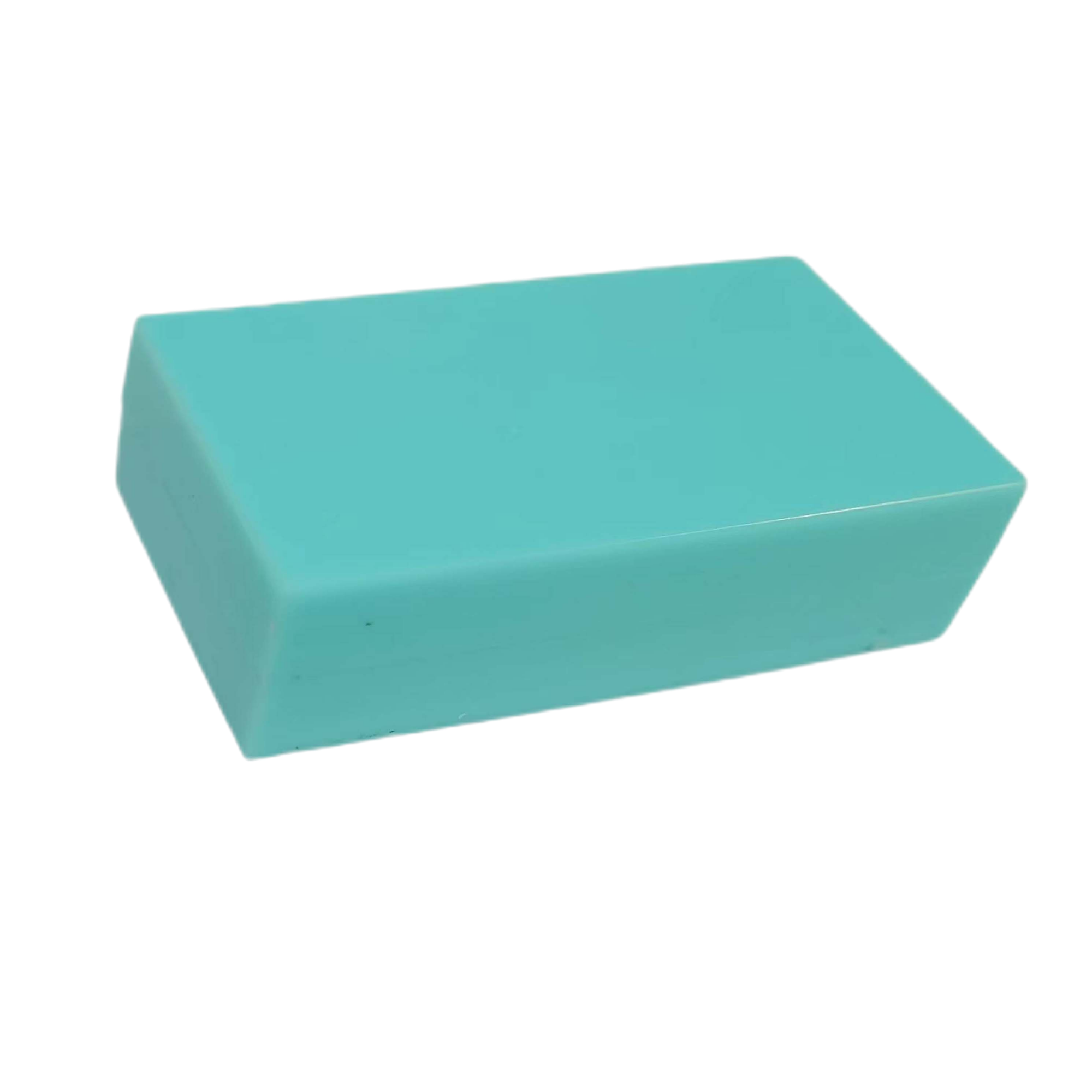 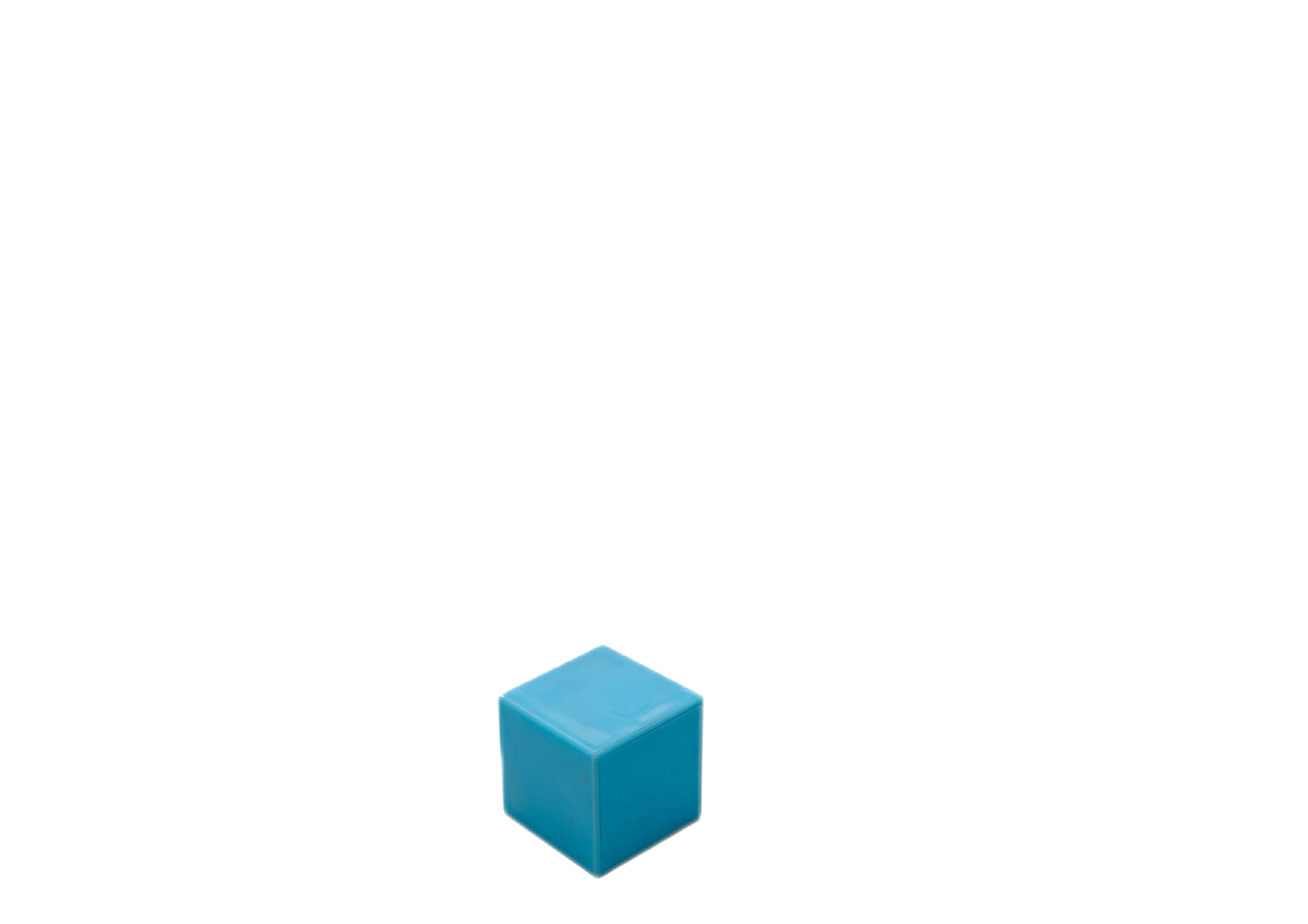 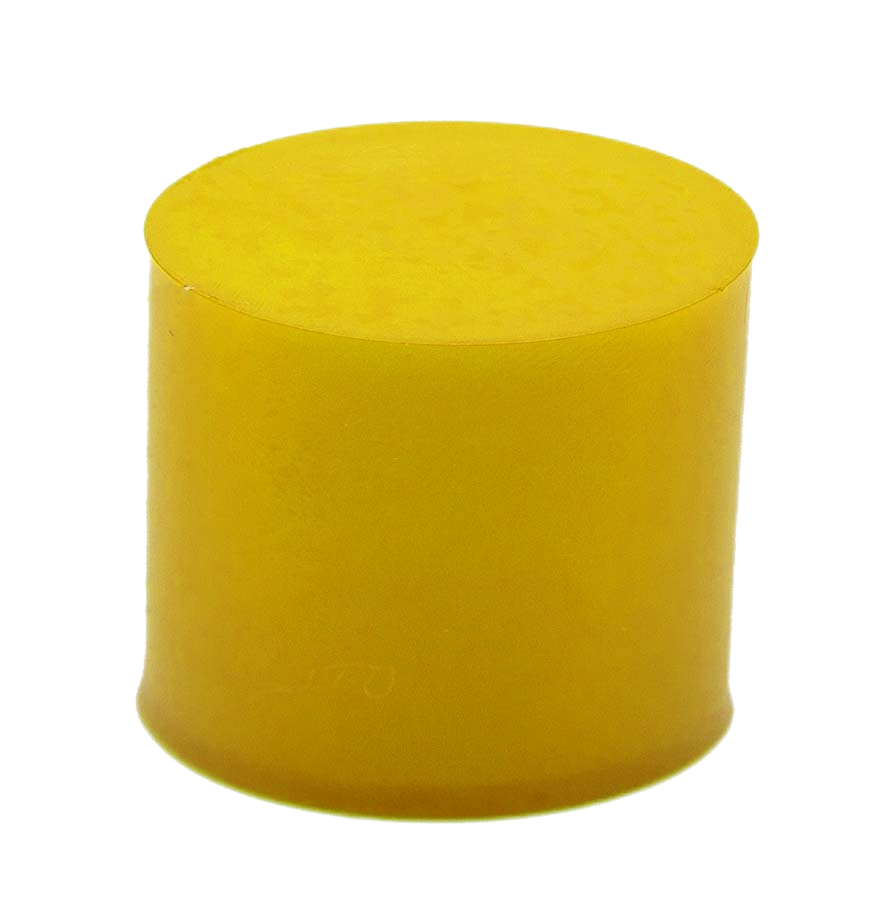 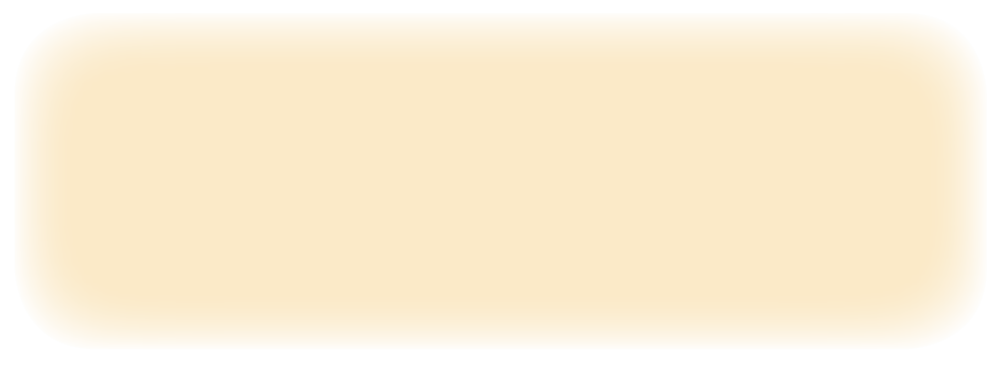 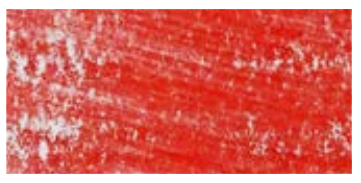 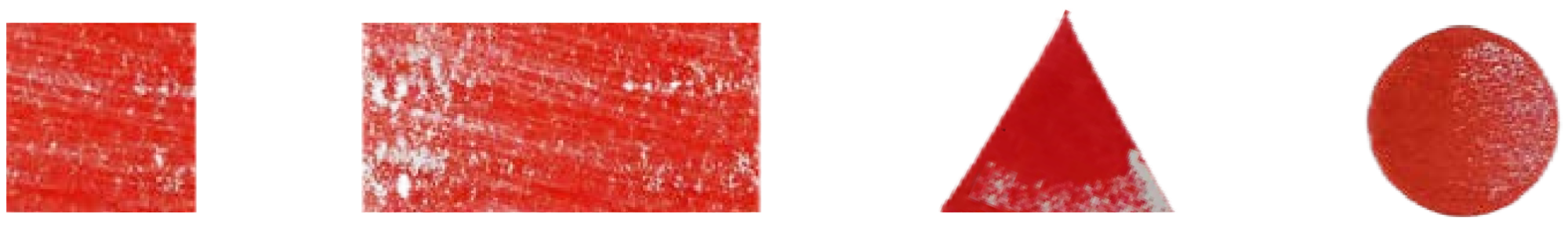 ②
③
图②和③是用同一个积木印出来的，你知道是哪个积木吗？
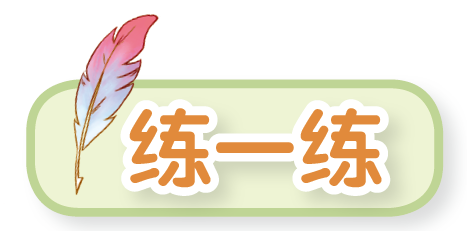 下面的图形分别是用哪个物体描出来的？连一连，说一说。
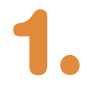 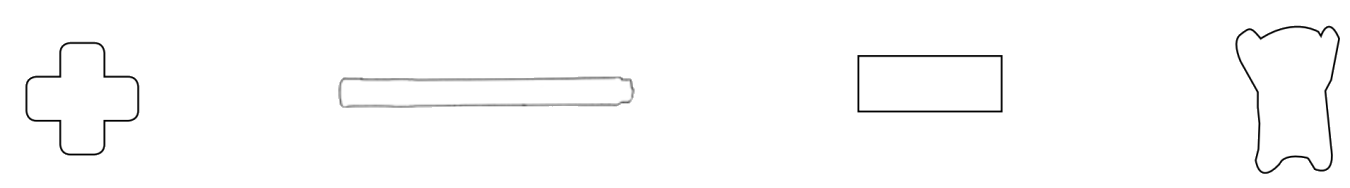 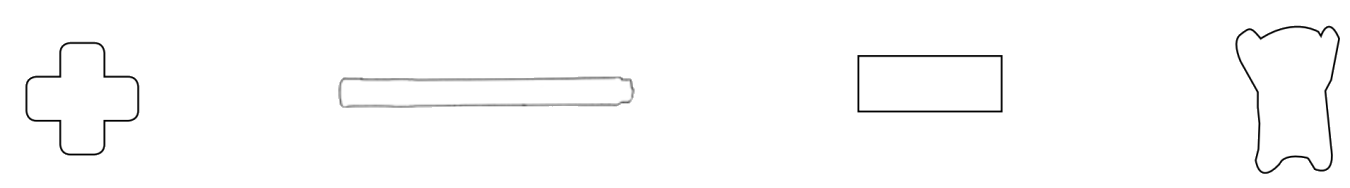 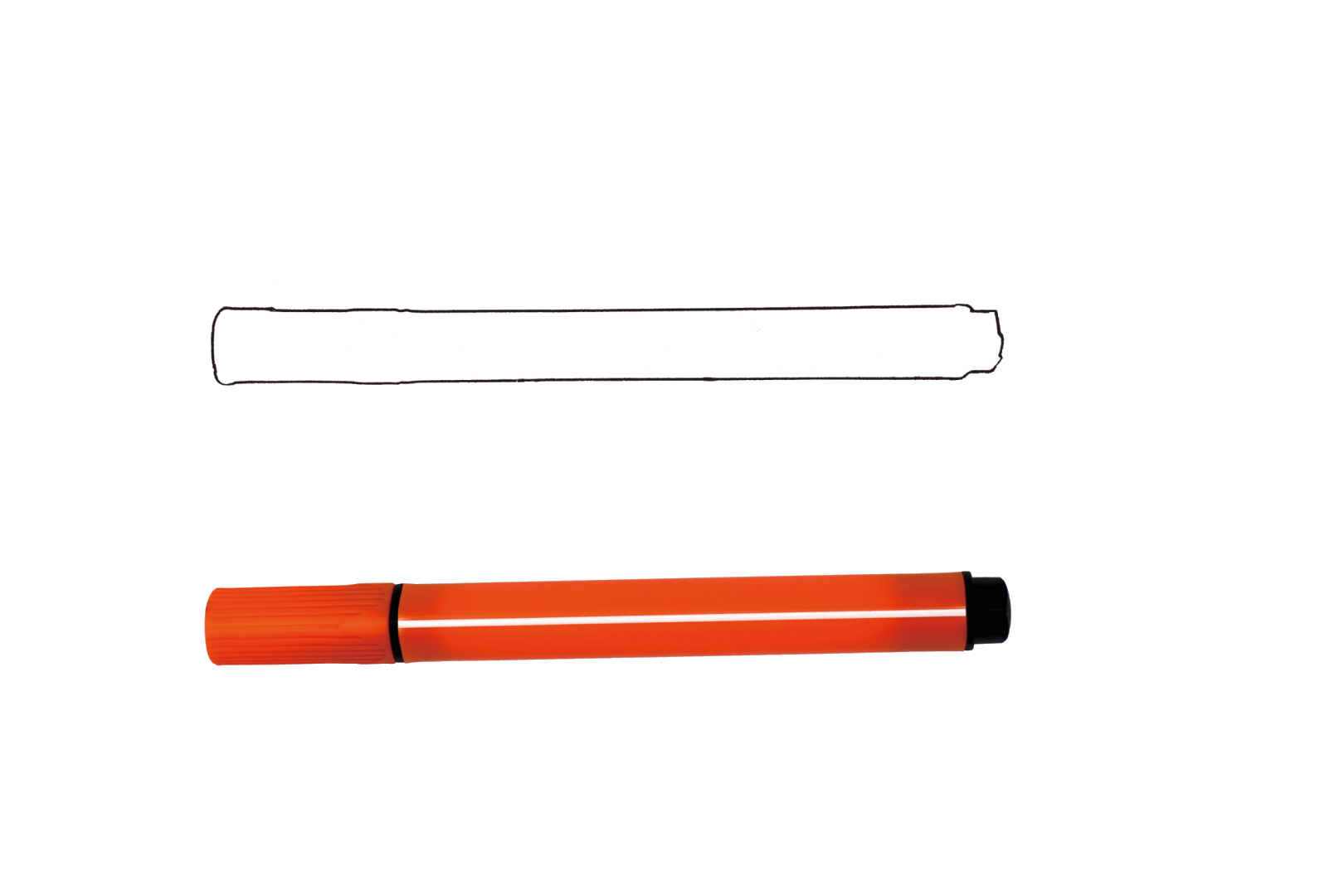 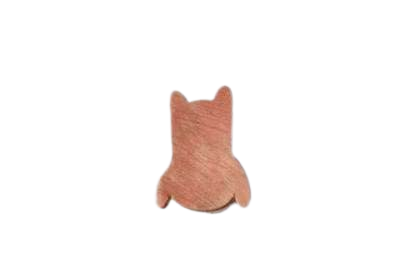 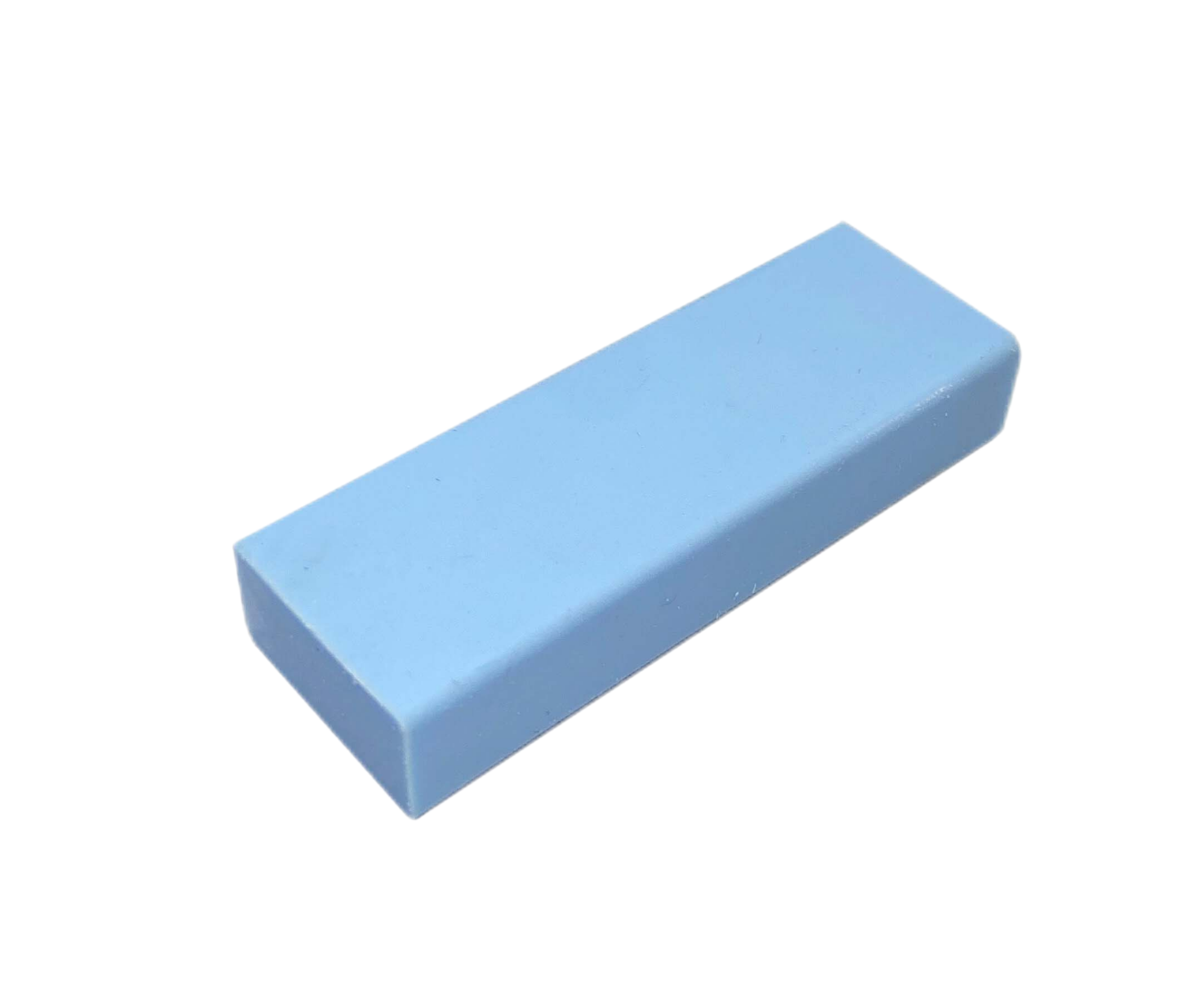 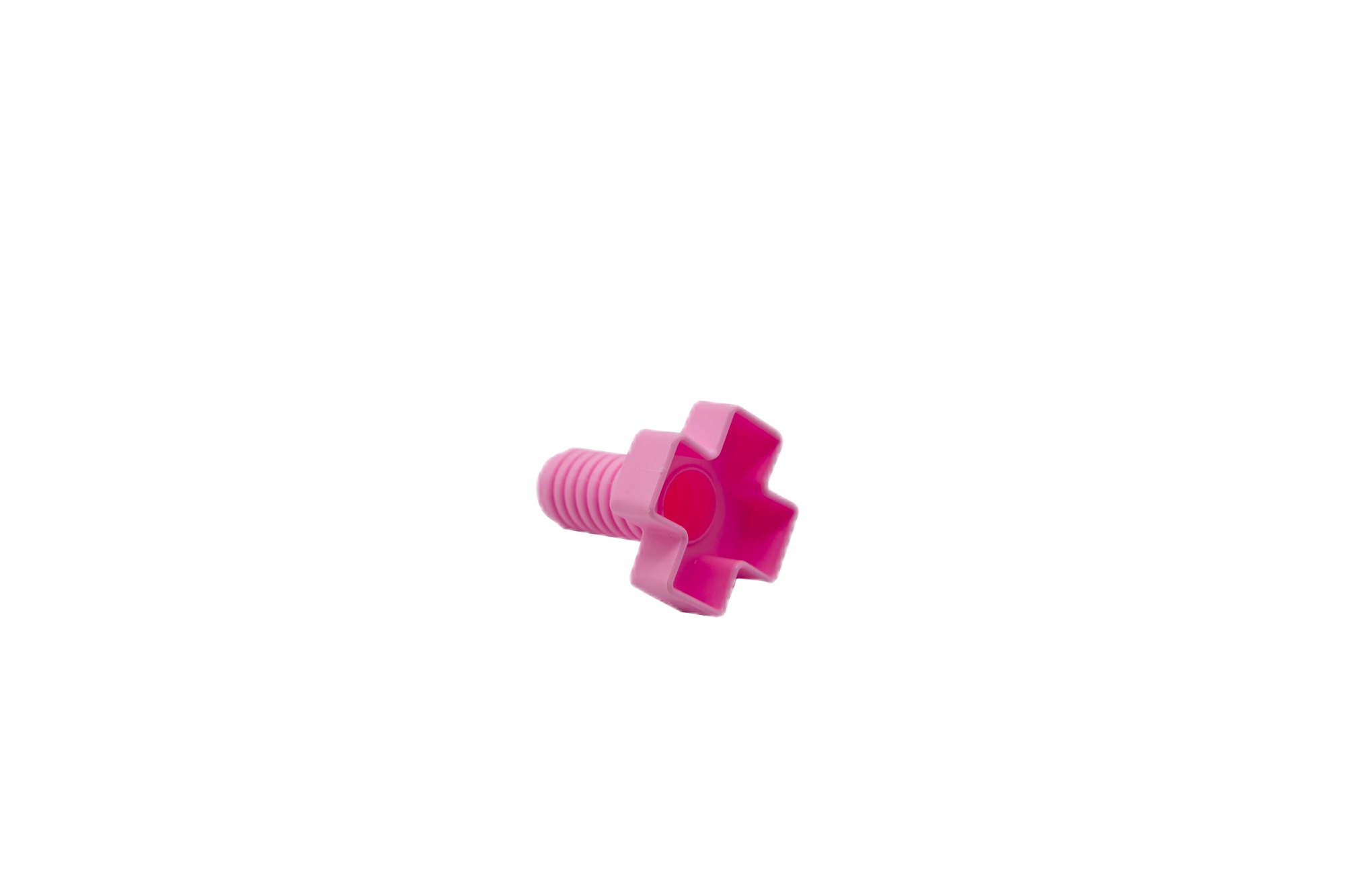 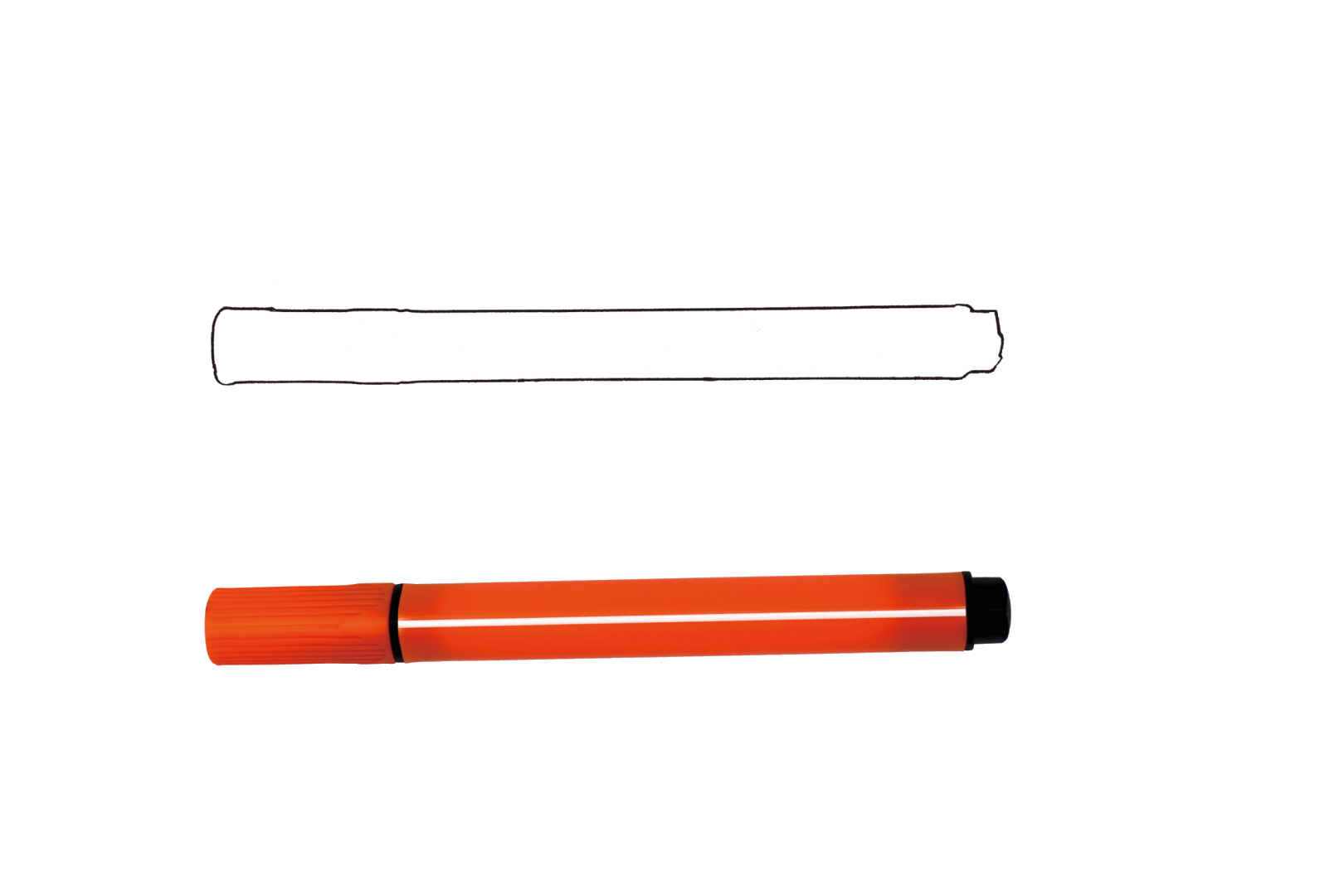 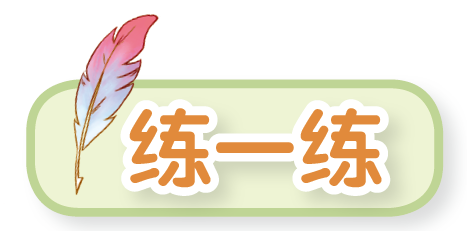 用下面的物体能印出什么形状？想一想，做一做。
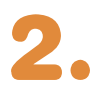 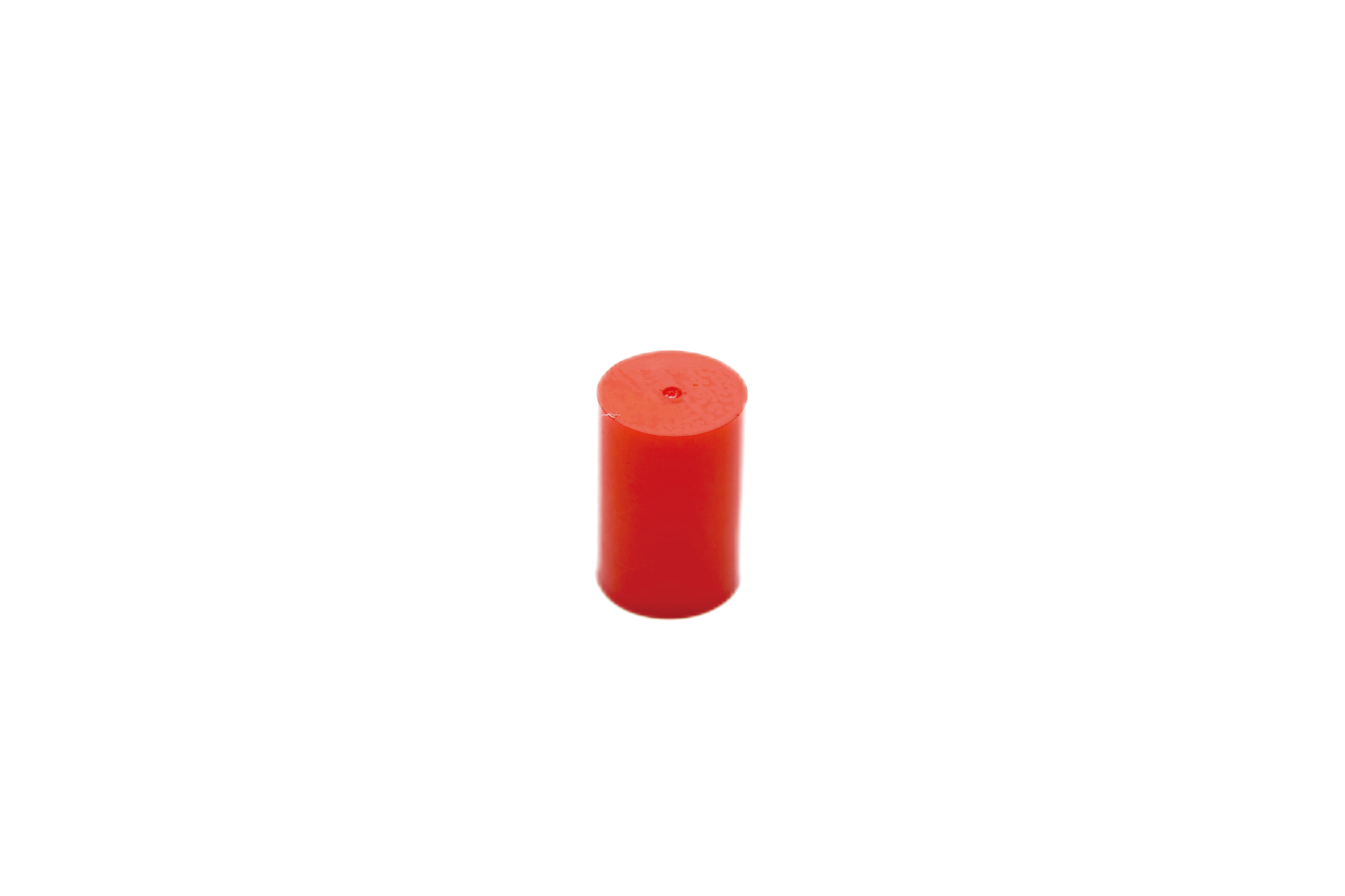 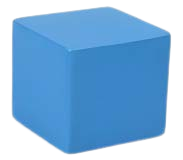 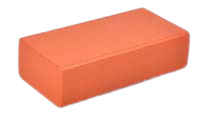 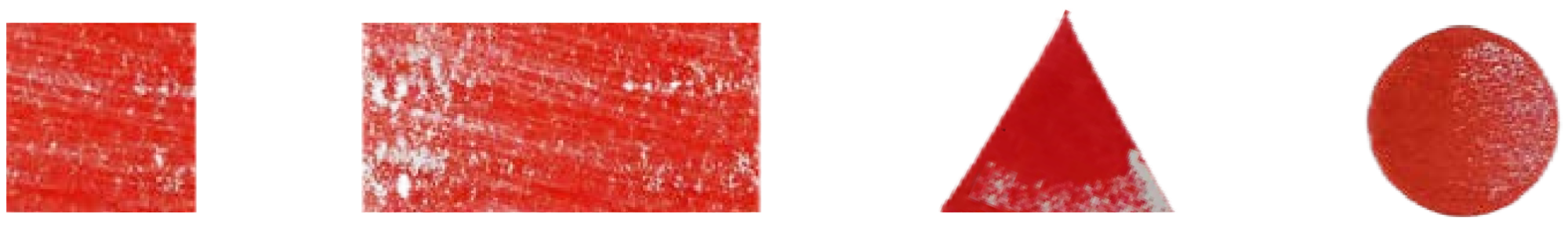 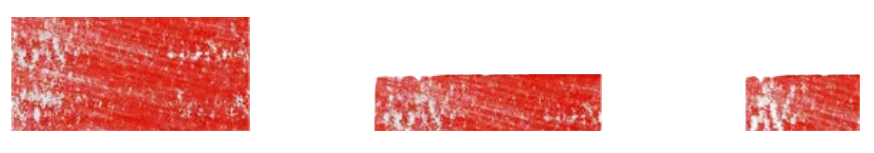 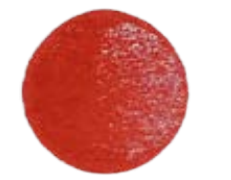 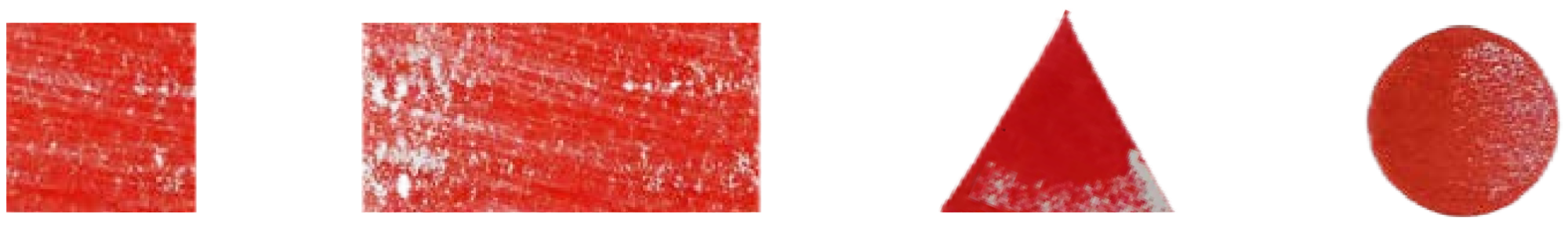 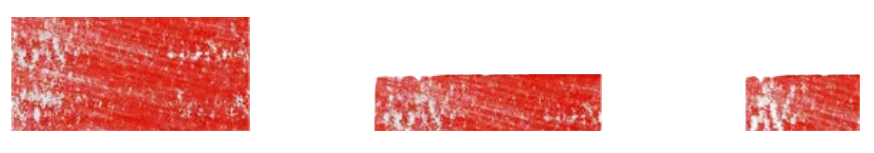 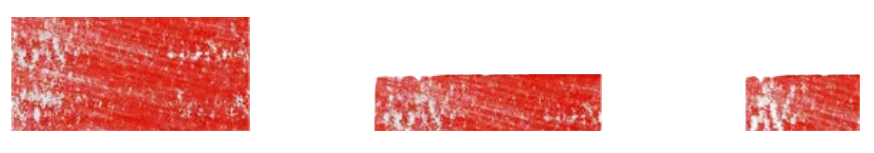 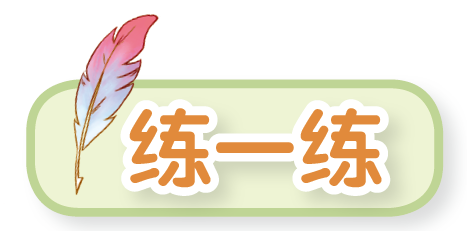 说一说，左图的每部分是用哪个物体描出来的？
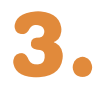 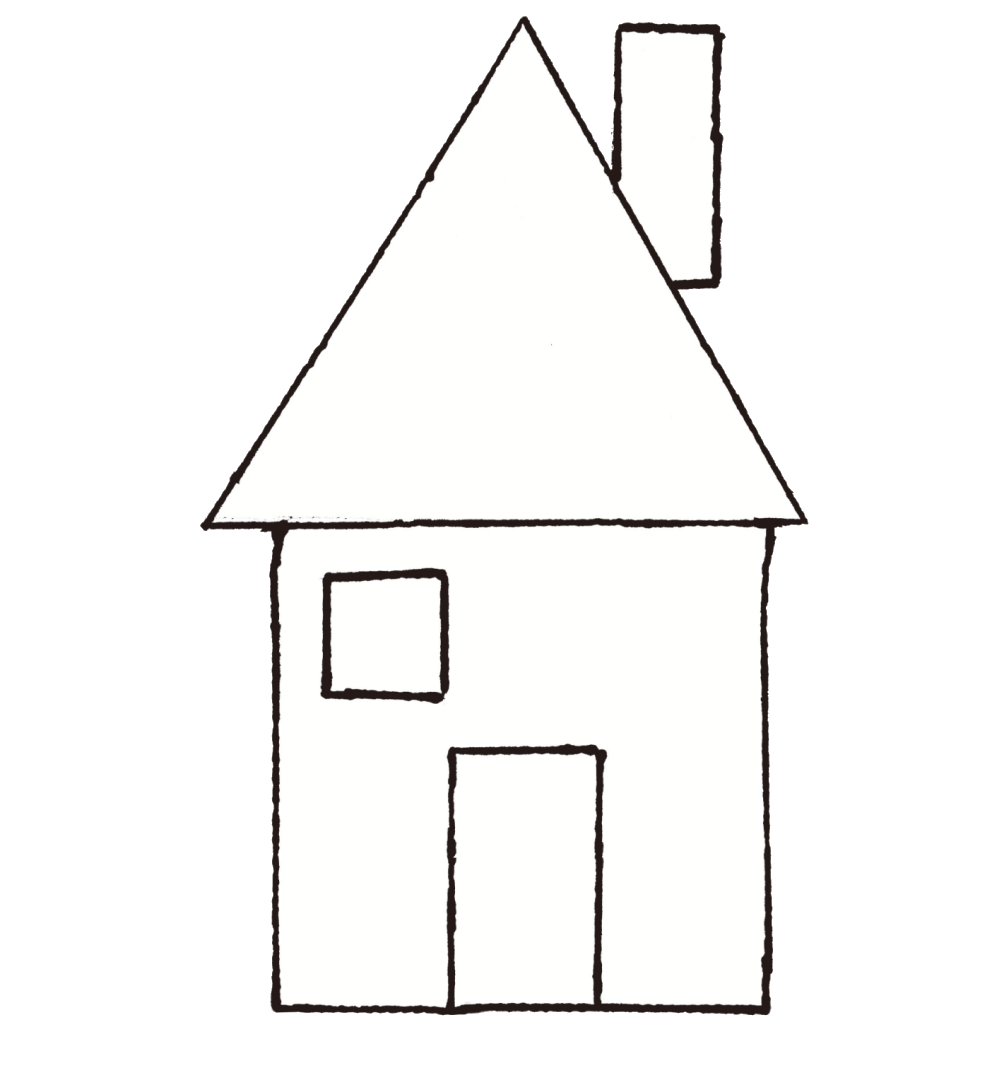 ①
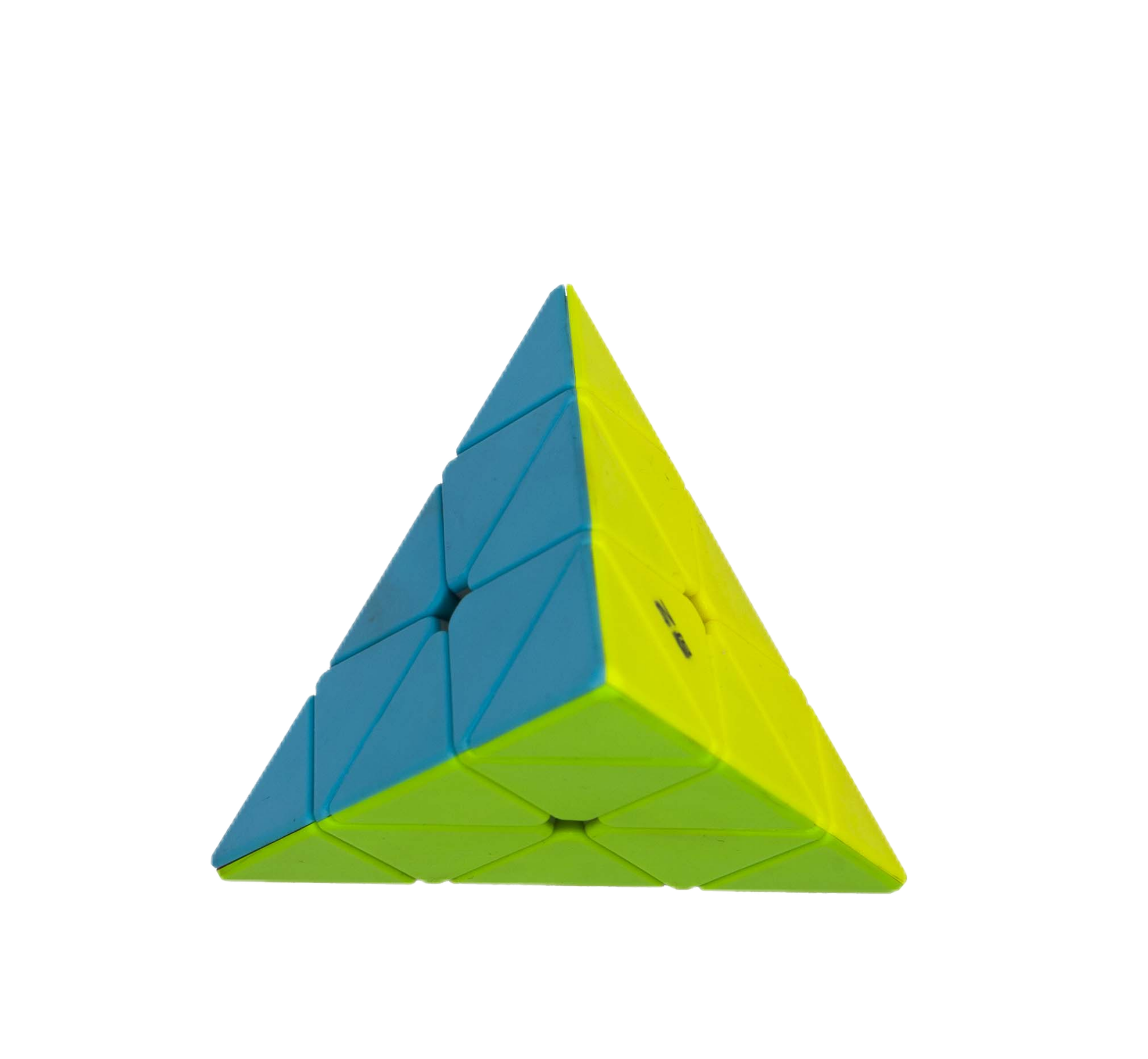 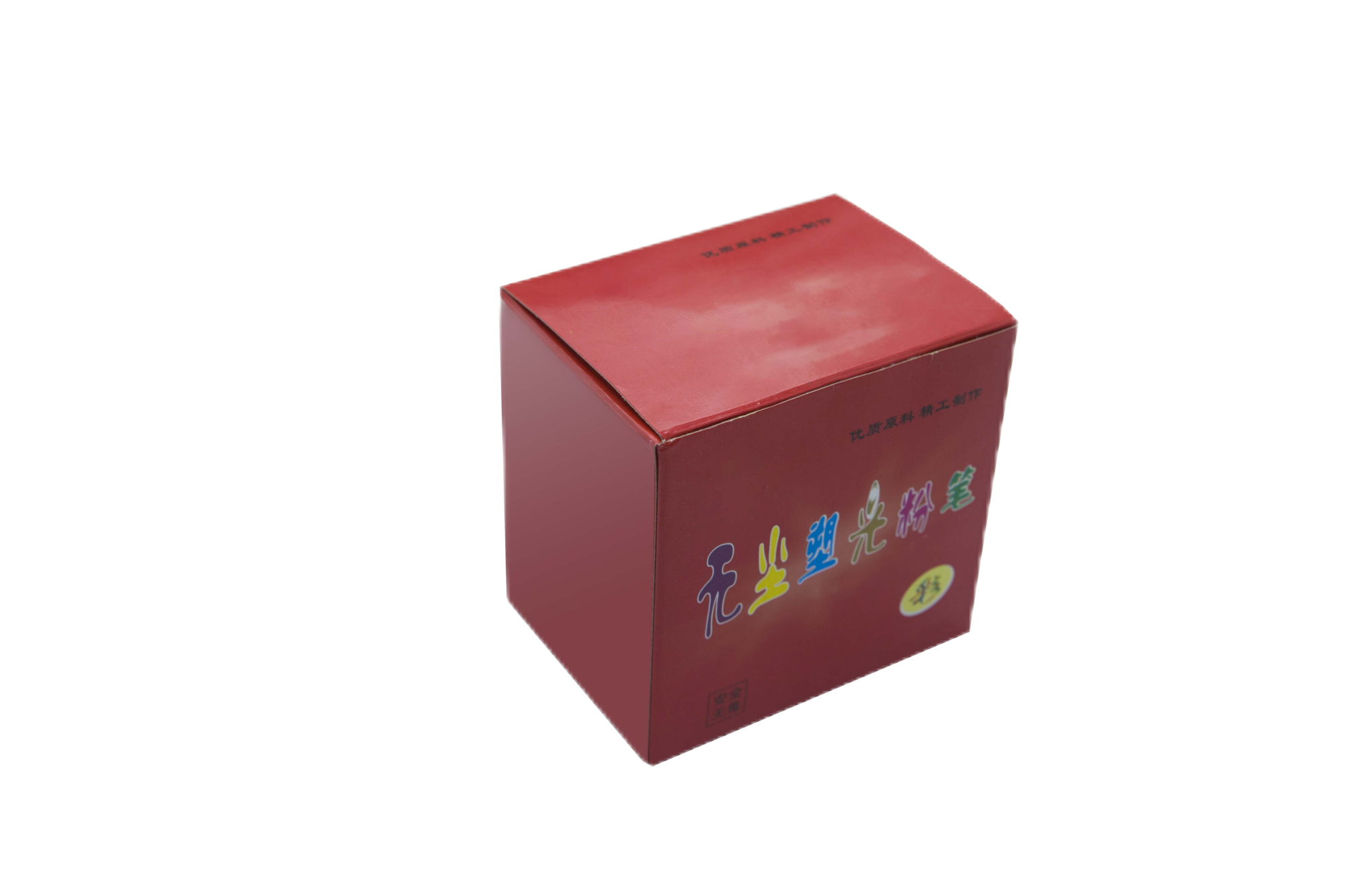 ④
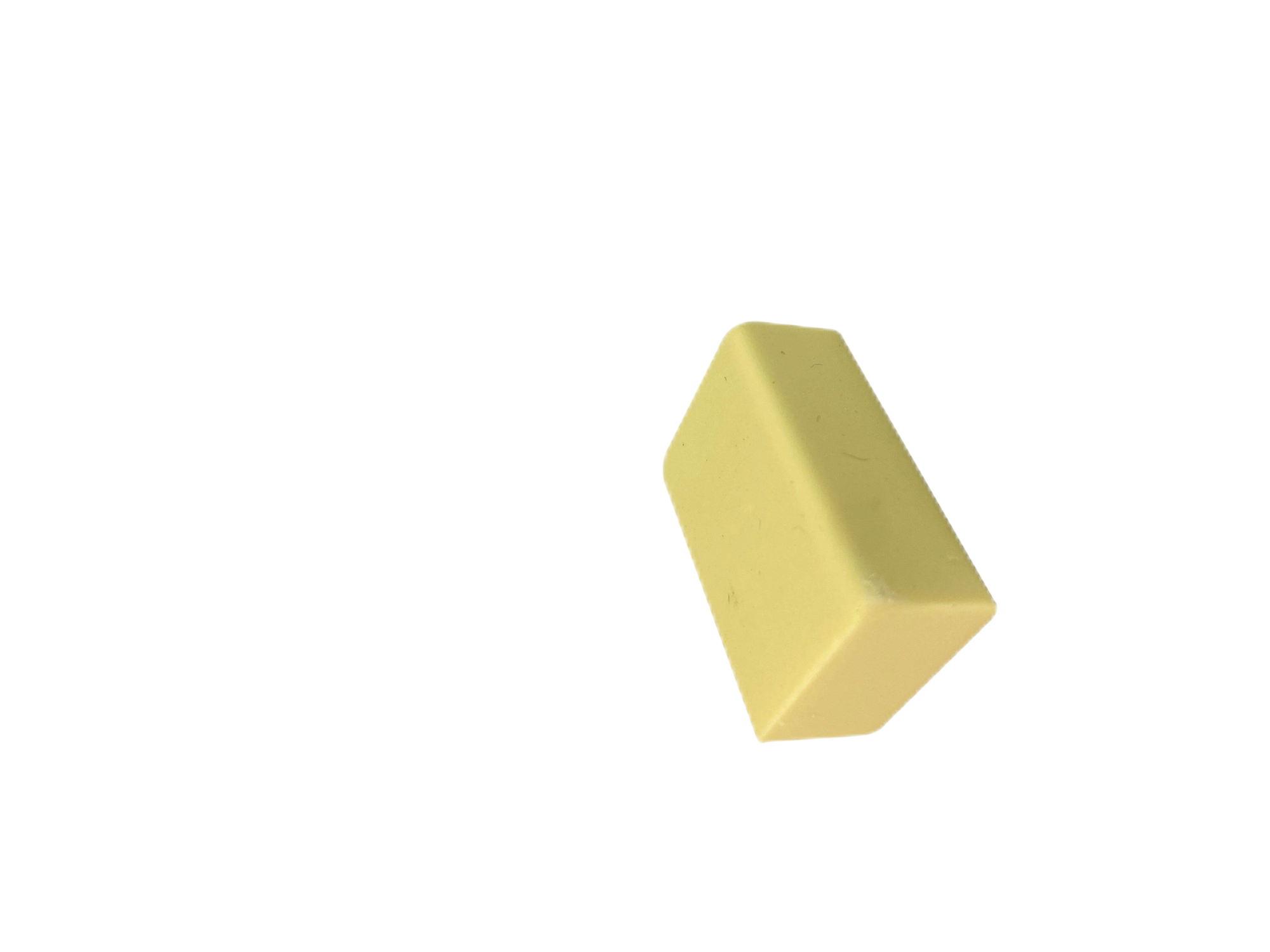 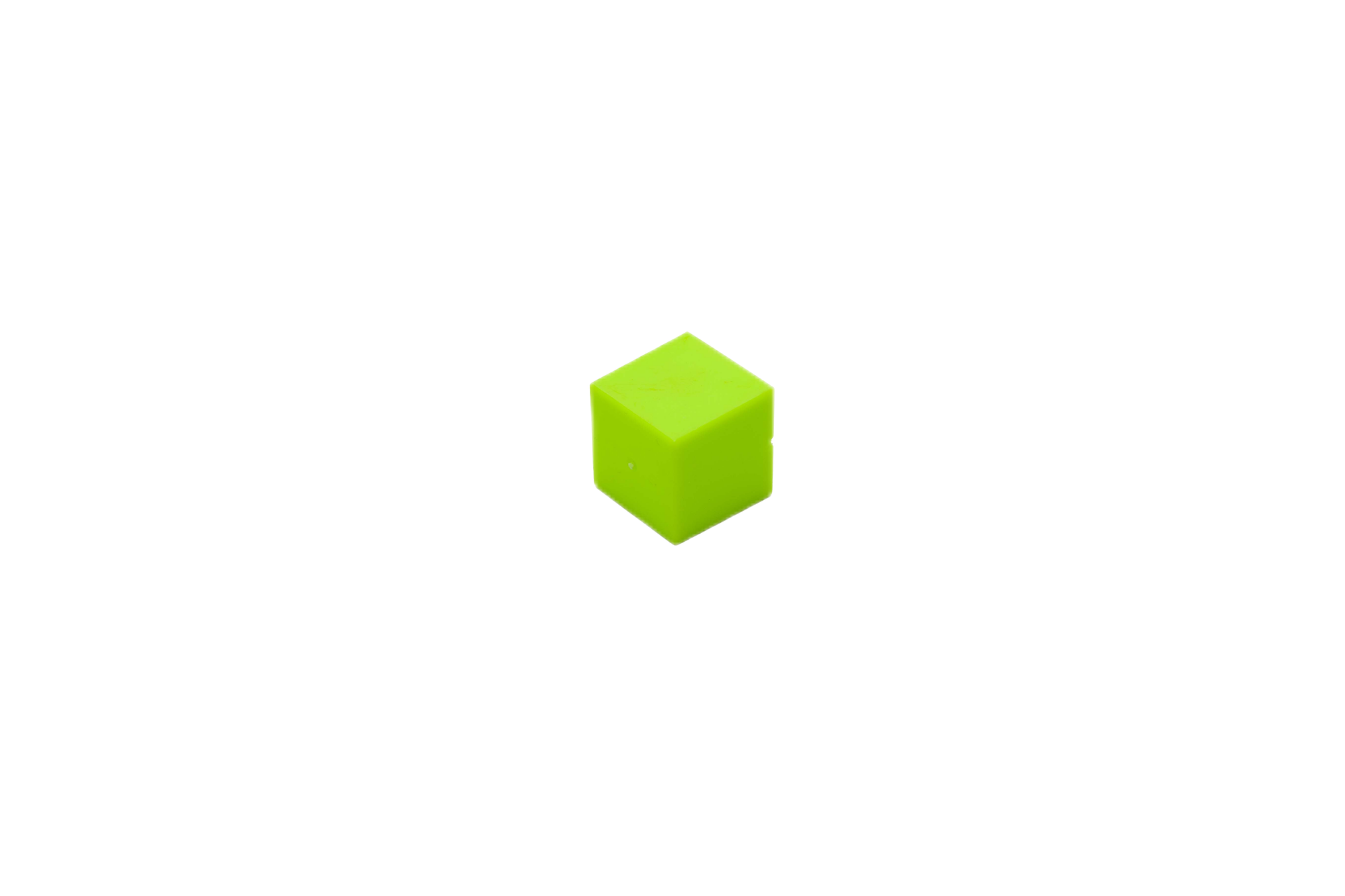 ②
③
①
②
③
④
①
你有什么收获？